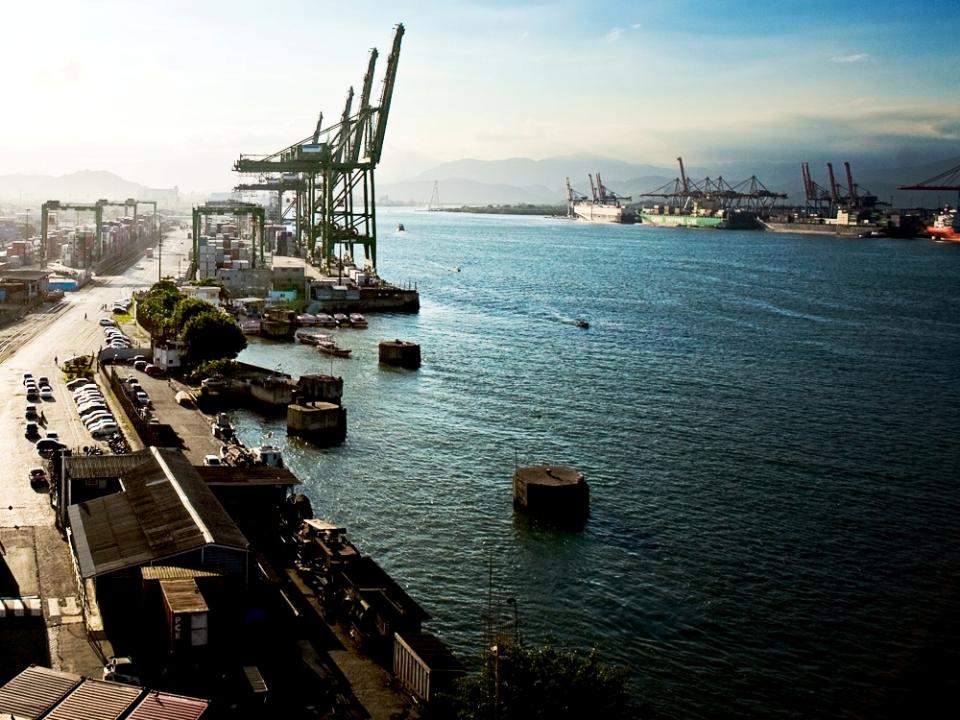 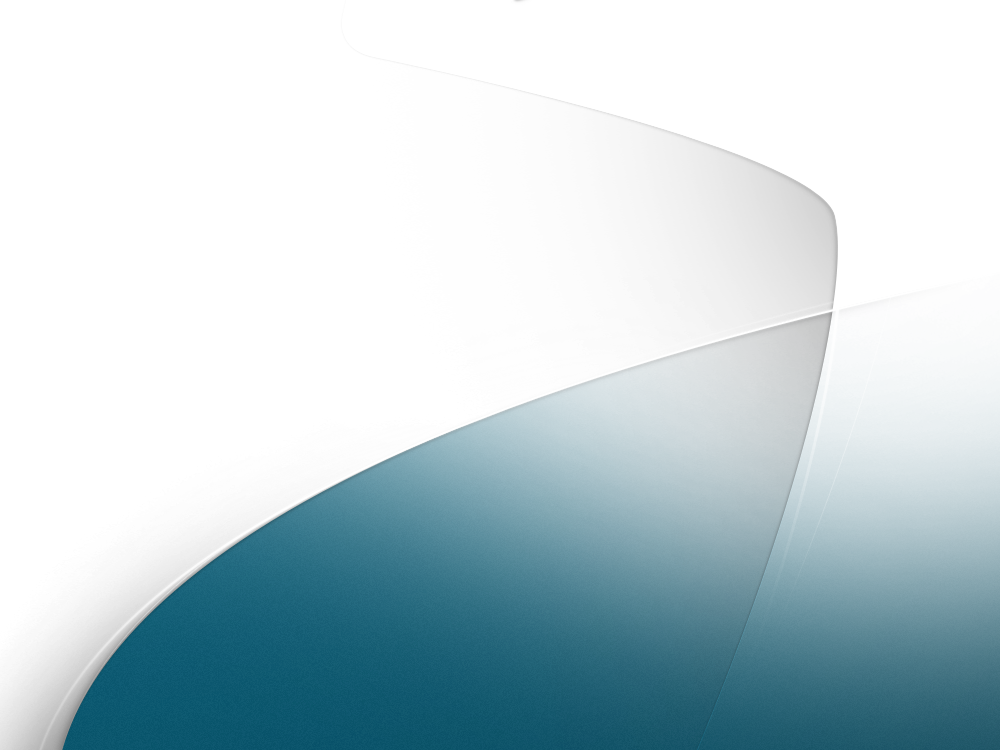 Grupo Libra
Libra Terminais

06 de dezembro de 2012
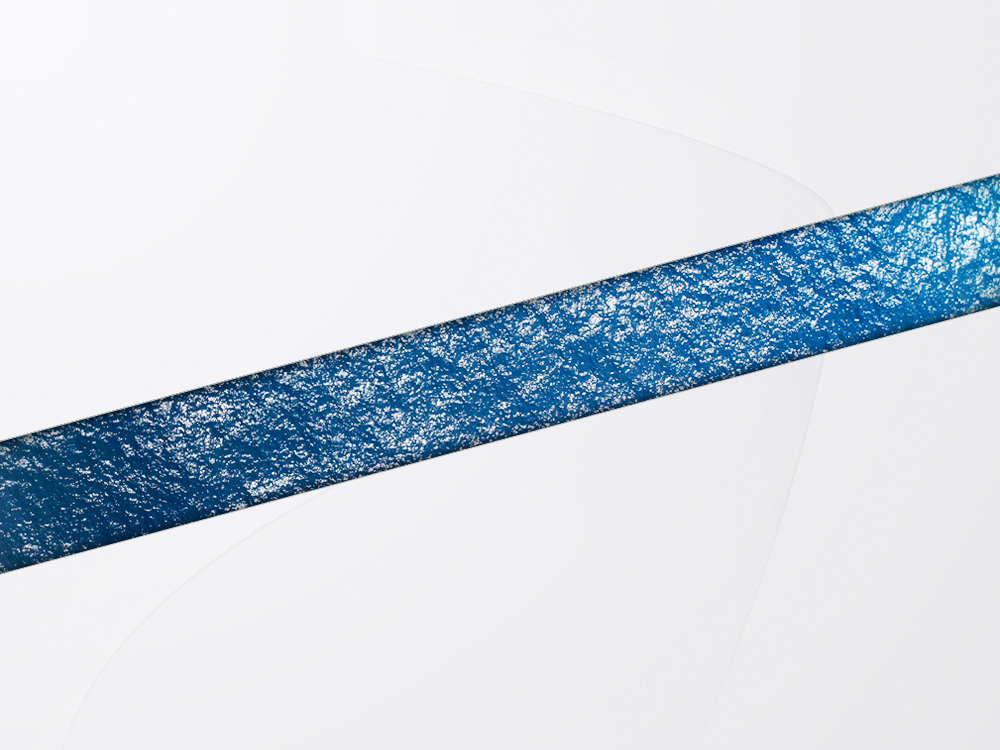 Aeroporto Cabo Frio
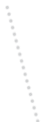 Governança Corporativa
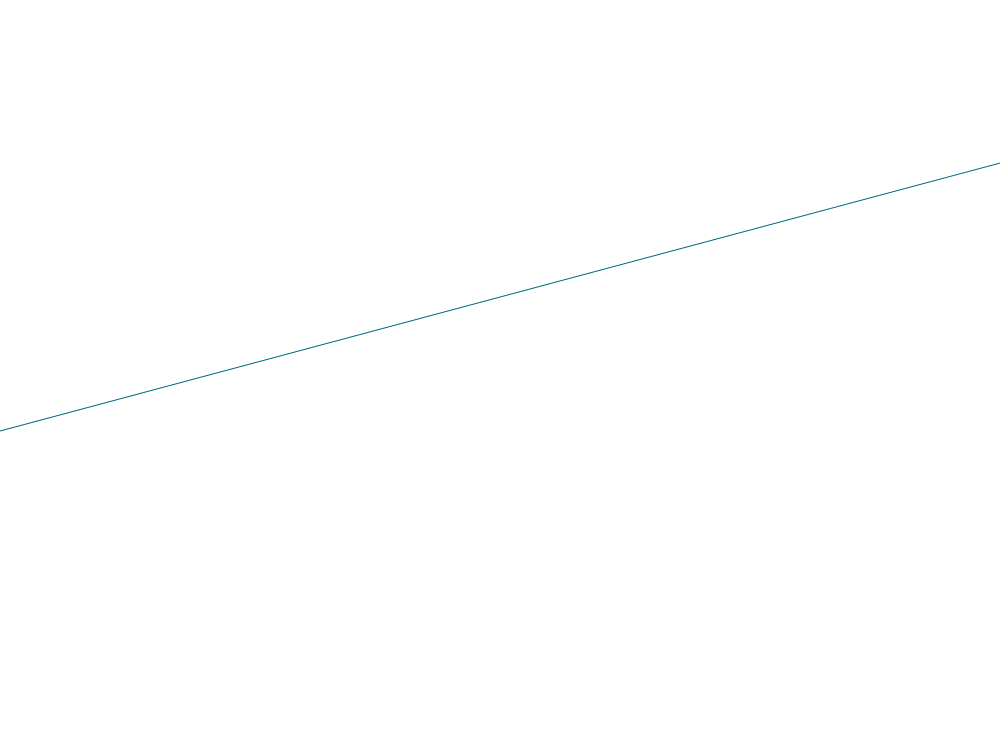 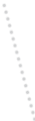 2011
Porto Seco Campinas
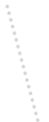 2008
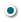 Operação Portuária
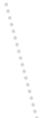 2000
O começo de nossa história
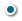 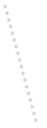 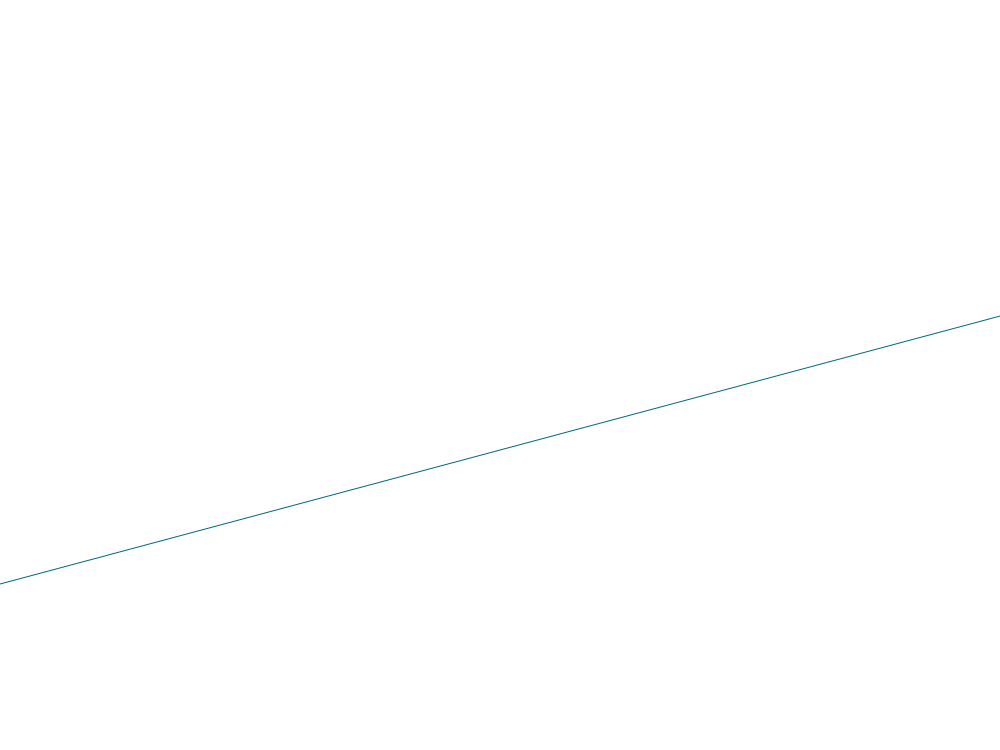 1995/1998
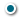 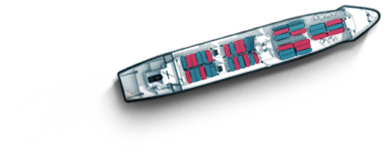 2012
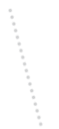 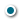 1937
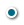 2009
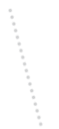 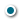 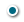 Porto Seco Uberlândia
2006
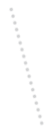 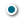 Redex Valongo (Santos)
1999
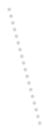 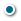 Redex Cubatão
1968
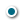 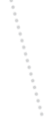 Infraestrutura Logística
Libra
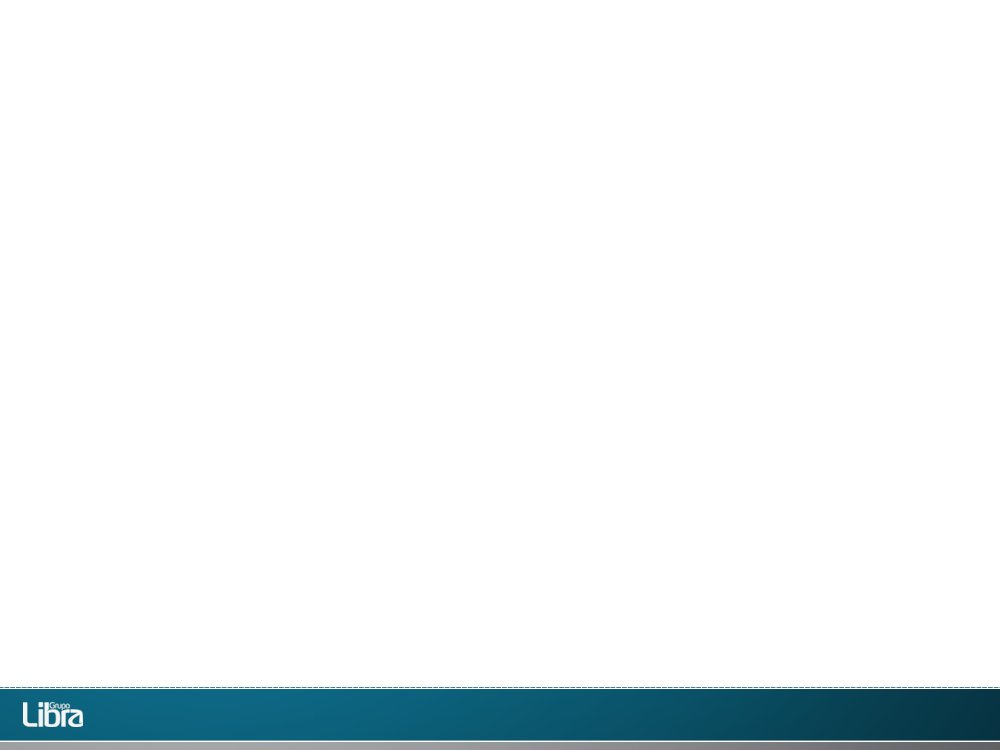 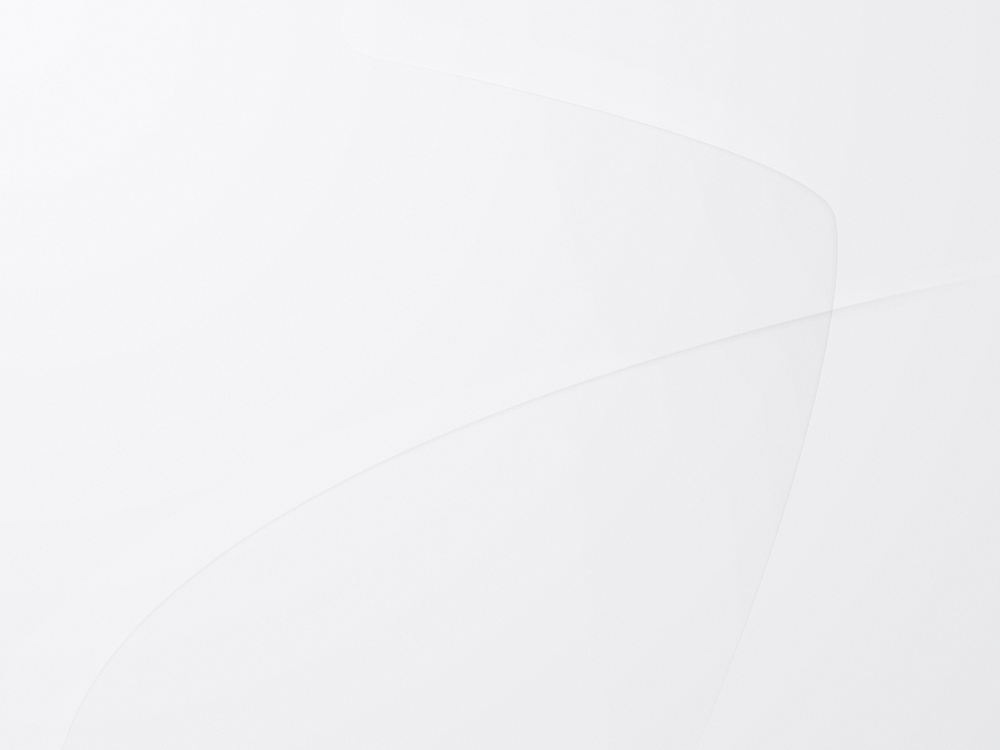 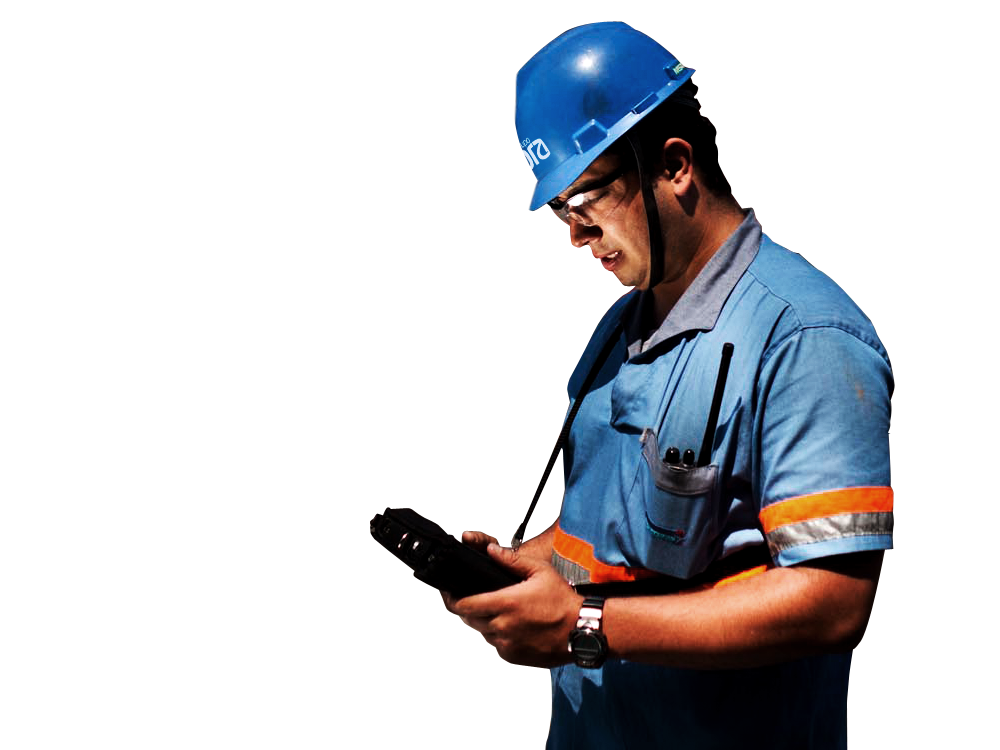 VISÃO
O Bom Crescimento
Somos apaixonados pela ideia de crescer promovendo o crescimento de todos que  se relacionam conosco.
Acreditamos no crescimento em harmonia com o meio ambiente, que valoriza a vida, as pessoas e melhora a sociedade. É assim que queremos criar, inovar e fazer a diferença em todos os setores em que atuamos.
Valores
Agir com ética
Empreender
Excelência
Inovar
Diversidade
Paixão
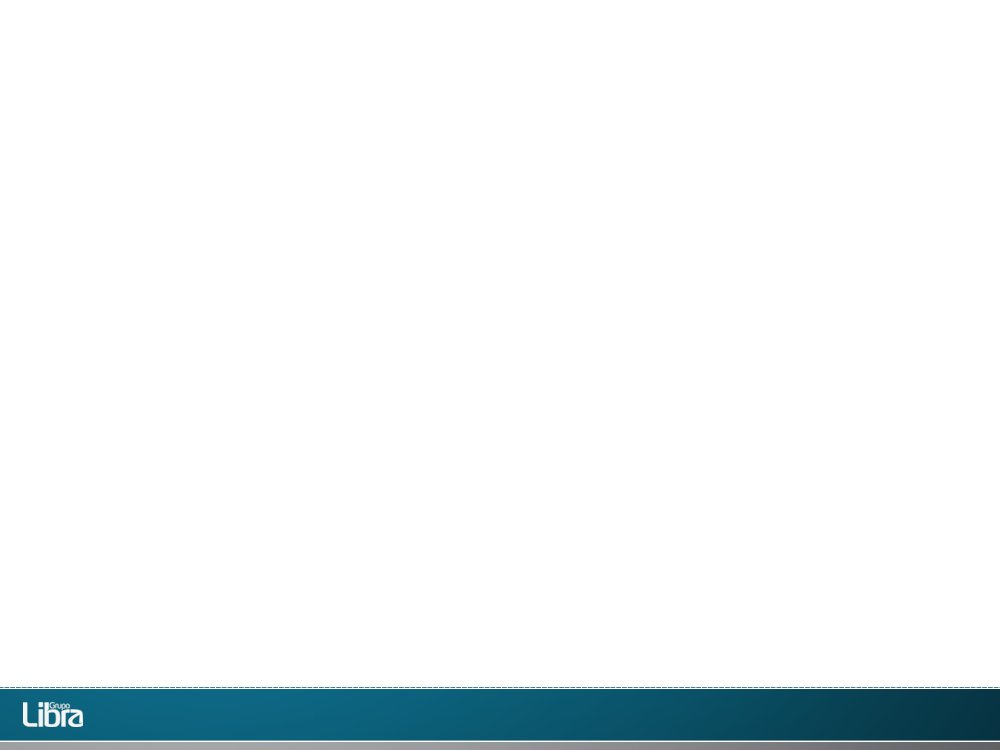 [Speaker Notes: Estamos sempre pautados pelo Bom Crescimento, que nos diz que devemos sempre crescer em harmonia com o meio ambiente, valorizando a vida, as pessoas e todos que se relacionam conosco.]
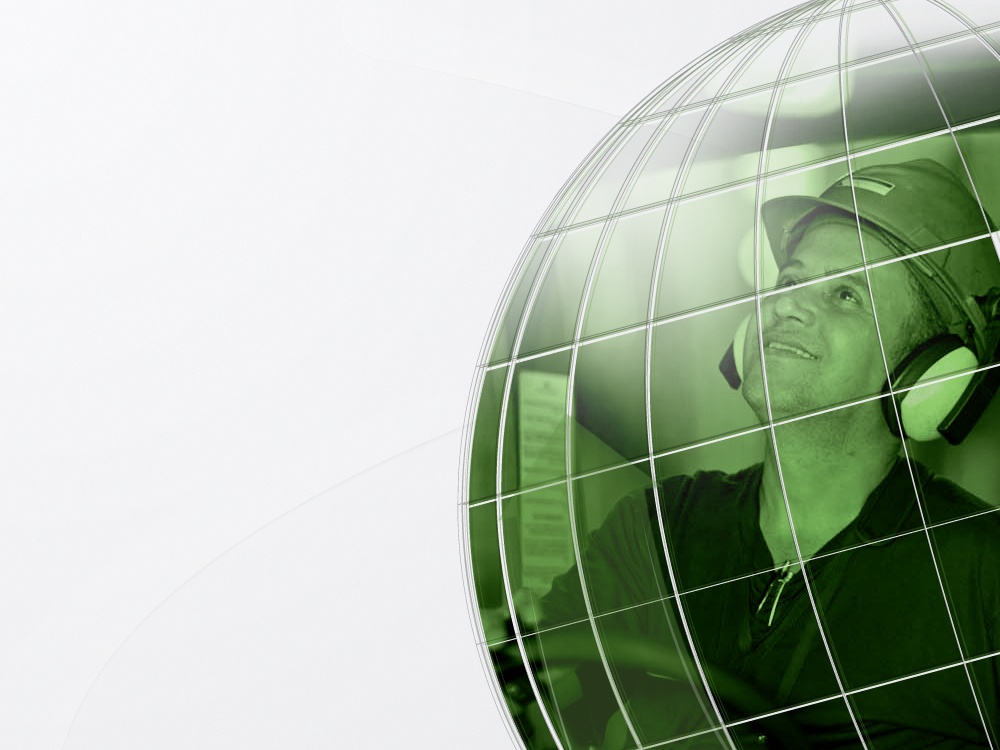 NOSSAS PESSOAS
Buscar a excelência na Gestão de Pessoas para atrair, desenvolver e reter líderes e equipes de alta performance que fortaleçam a Cultura Libra de Gestão.

Proporcionar um ambiente de trabalho saudável e motivador, onde todos sintam orgulho pelas atividades que desempenham, por pertencerem ao Grupo Libra e principalmente, pelo valor que nossa organização gera para a sociedade.

Criar oportunidades de desenvolvimento para as pessoas, proporcionando realização pessoal e profissional.
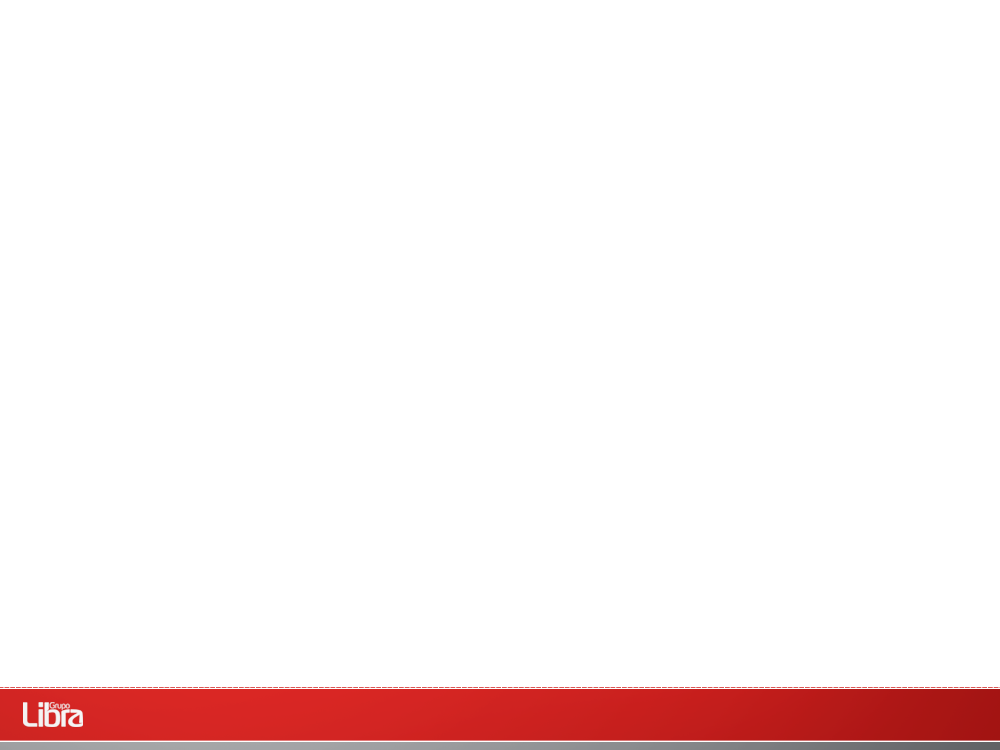 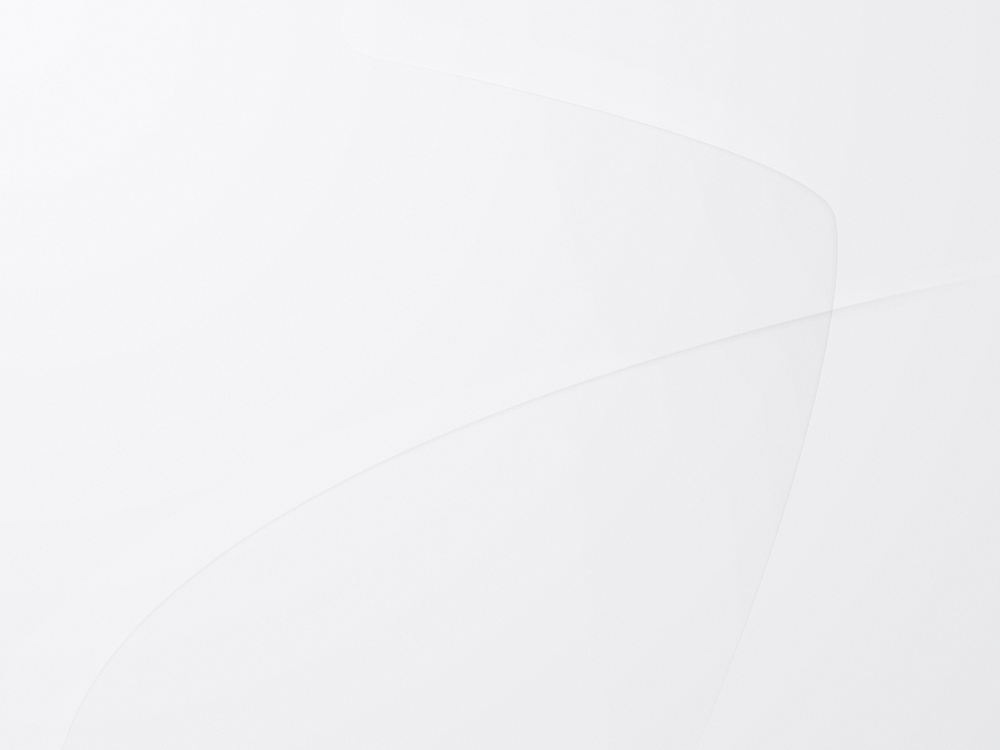 VISÃO LIBRA PARA SUSTENTABILIDADE
Compromisso com o desenvolvimento sustentável
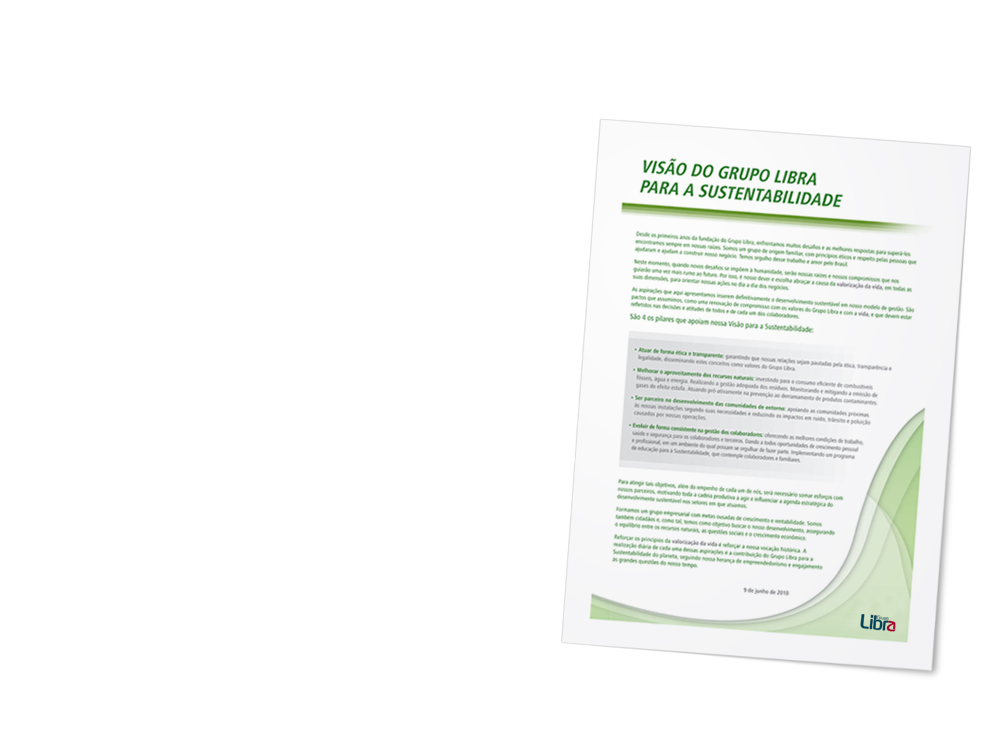 1)
Atuar de forma ética e transparente
2)
Melhorar o aproveitamento dos recursos naturais
3)
Ser parceiro no desenvolvimento das comunidades de entorno
4)
Evoluir de forma consistente na gestão dos colaboradores
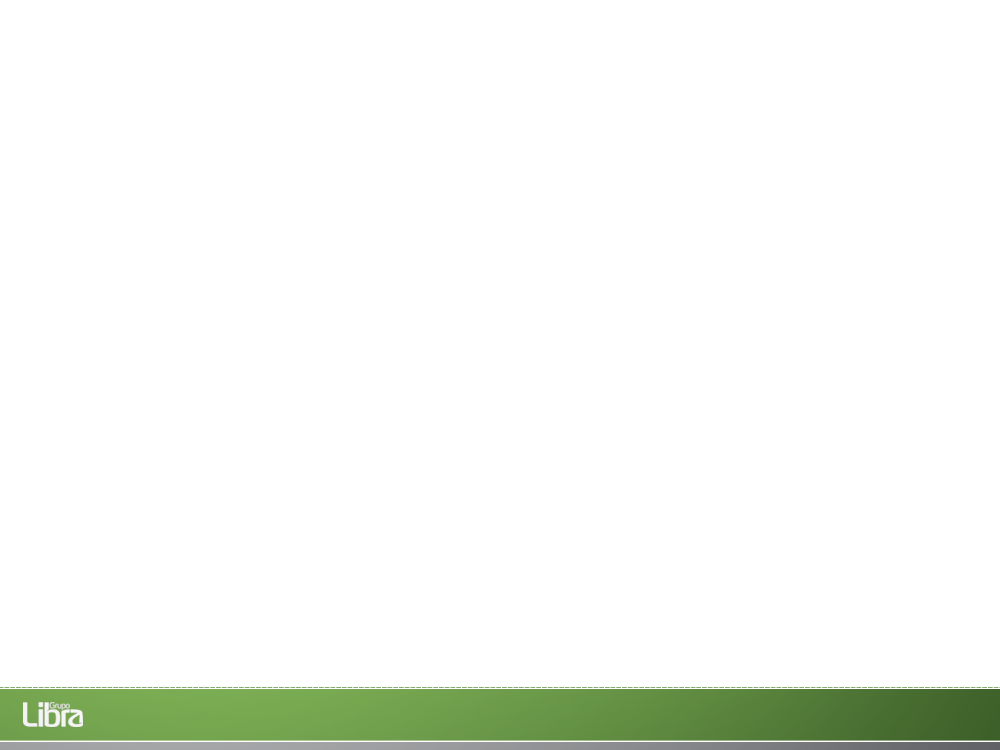 [Speaker Notes: Um grupo com metas ousadas de crescimentos e rentabilidade deve atuar de forma ética, melhorando o aproveitamento dos recursos naturais, sendo parceiro no desenvolvimento das comunidades de entorno e evoluindo de forma consciente na gestão dos colaboradores. Sendo assim, o Grupo Libra contribui para a sustentabilidade do planeta ao mesmo tempo em que mantém a sua vocação história de empreendedorismo e engajamento.]
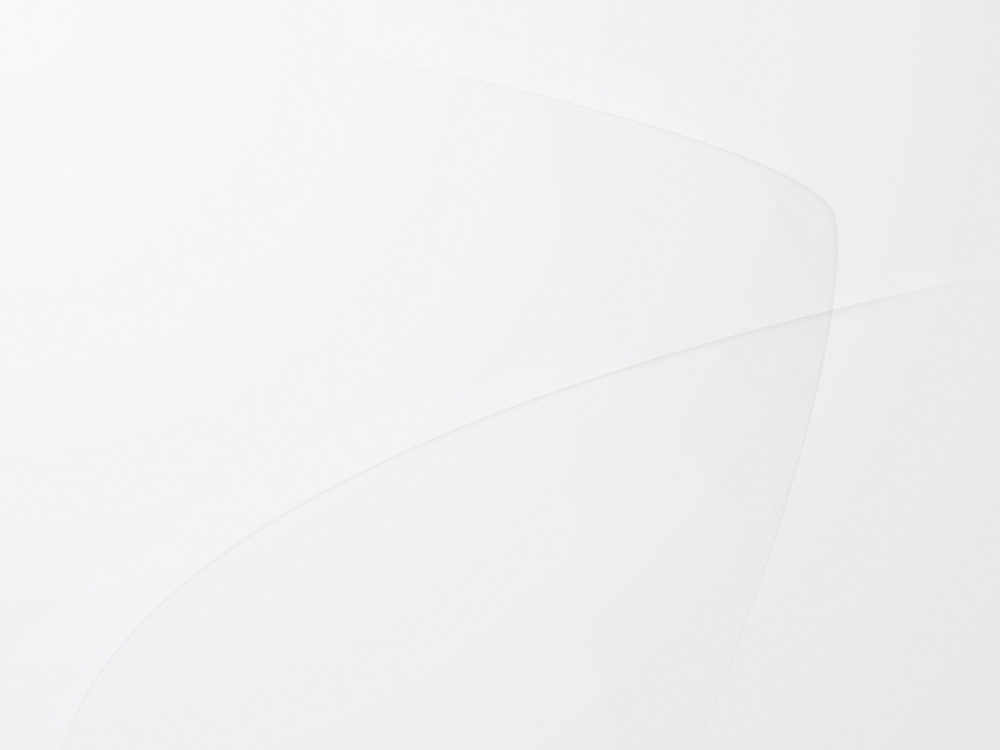 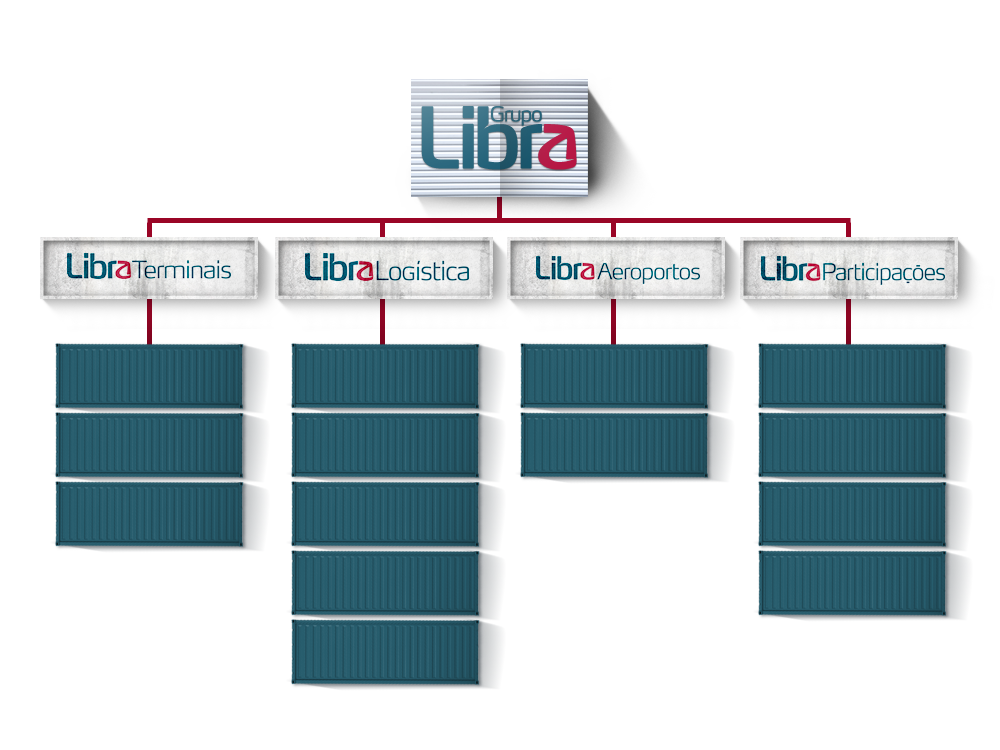 Gerenciamento Profissional - Governança Corporativa
LIBRA HOLDING
Líder em Consolidação
Maior rede integrada
Conectividade 
em carga aérea
Gestão de Portfólio
Aeroporto Internacional de Cabo Frio
Libra Terminais Santos
Libra Logística Campinas
CNA
Libra Logística Cubatão
Libra Terminais Rio
Aeroporto Angra dos Reis
Olivares de Quepu
Libra Logística  Valongo
Libra Terminais Imbituba
Cia Providência
Libra Imobiliária
Libra Logística Uberlândia
Libra Logística Intermodal
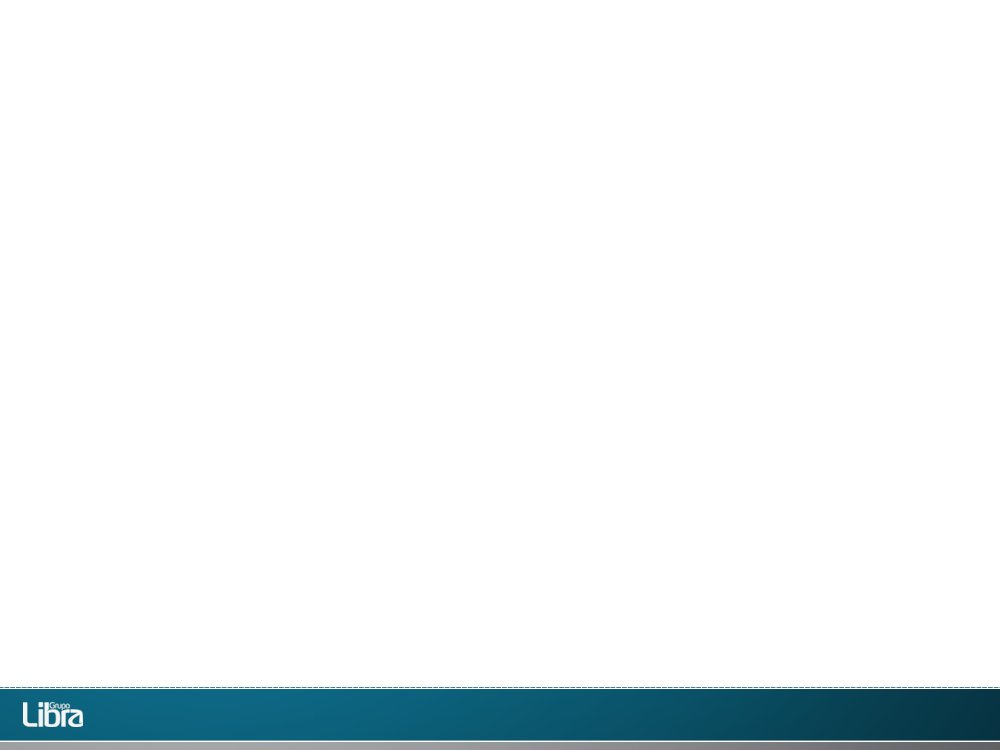 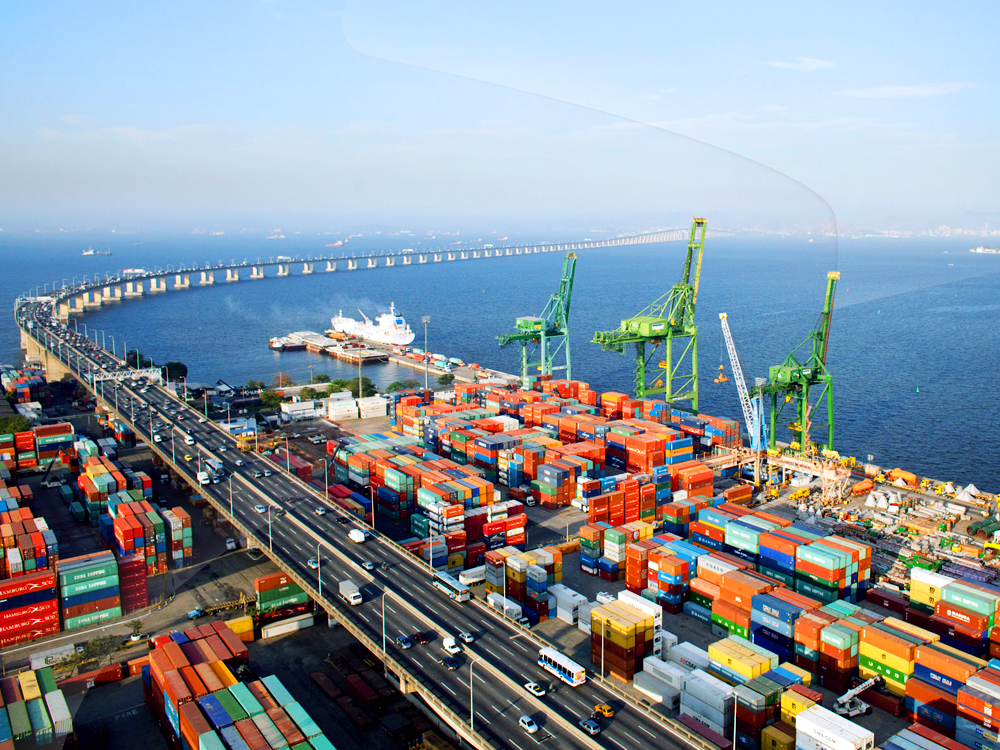 LIBRA TERMINAIS
Rio de Janeiro
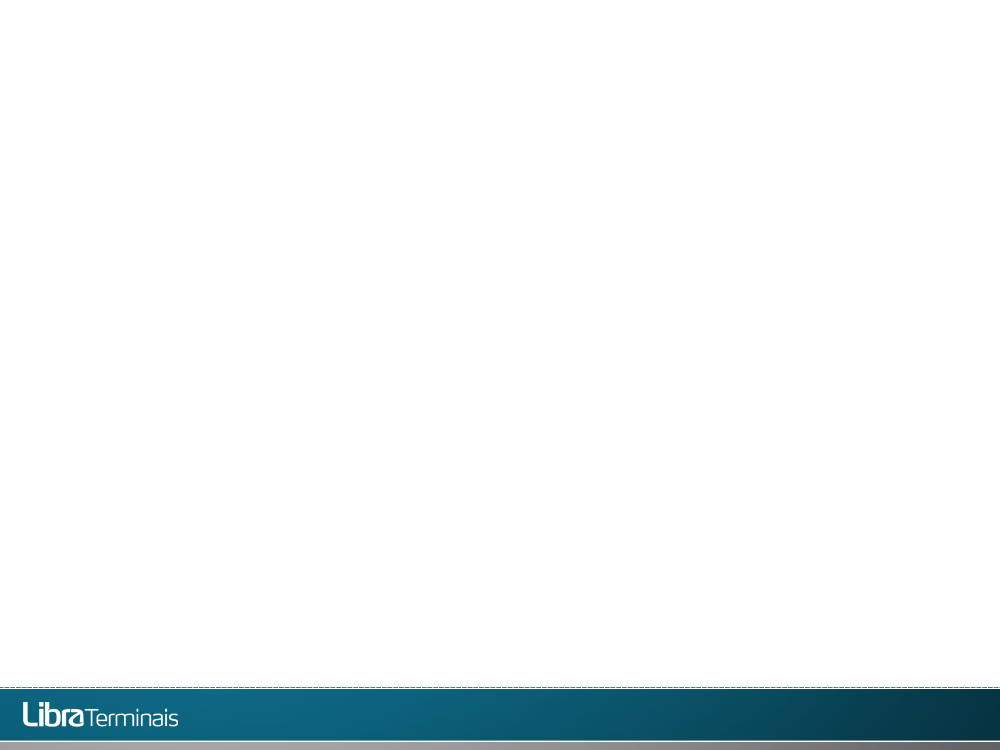 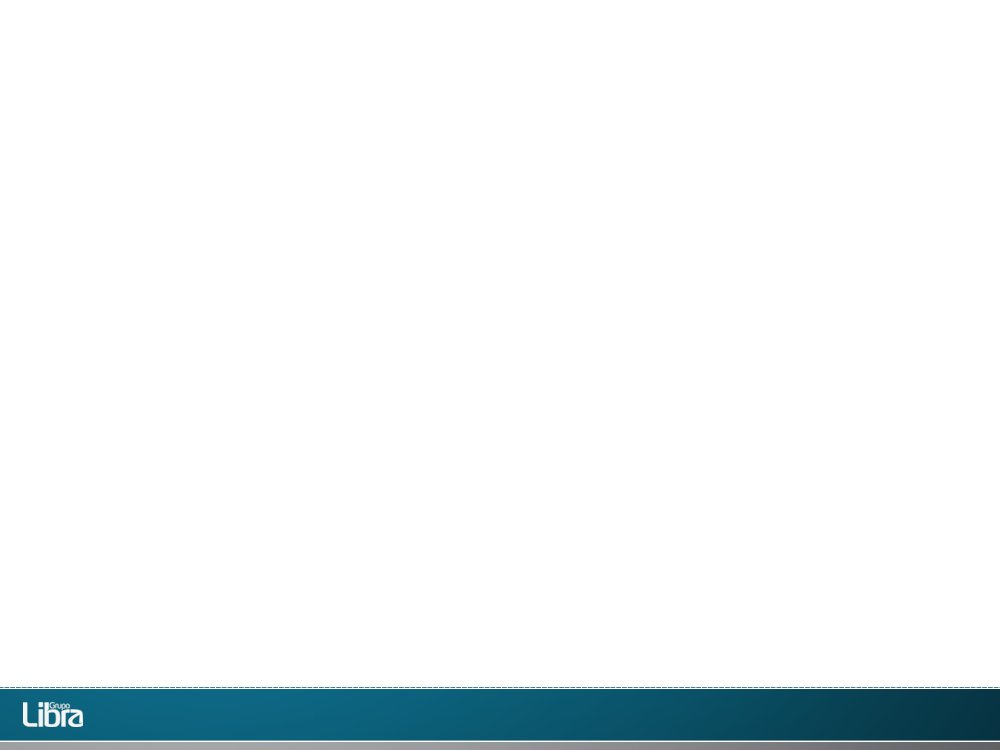 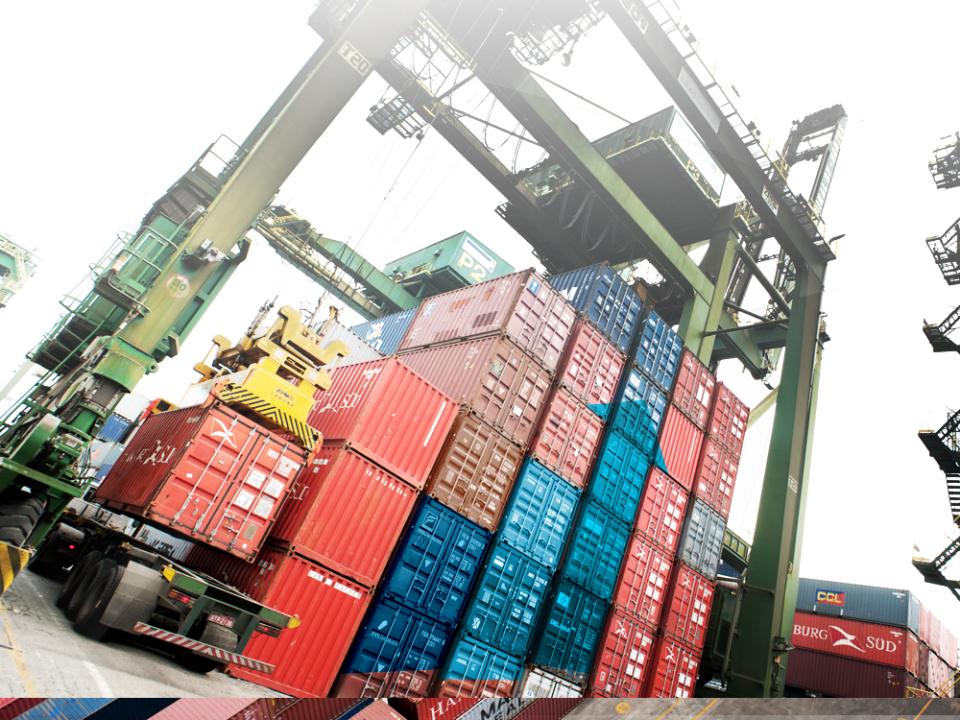 INFRAESTRUTURA – RIO DE JANEIRO
Terminal Portuário
Área total de 136 mil m²,  sendo 100%  alfandegada

Extensão de cais de 545 m, com 2 berços para atracação  e calado de 13m

04 portêineres, sendo 2 PÓS-PANAMAX

04 RTG’s e 13 reach stacker 

01 MHC

270 Tomadas reefers

Capacidade de monitoramento das operações com 170 câmeras instaladas no terminal

Salas exclusivas para a Receita Federal, para os Ministérios da Saúde e da Agricultura e para Despachantes Aduaneiros

Licenças para cargas da ANVISA, Exército e Ministério da Agricultura

Certificação ISPS CODE, ISO 9001 e 14001
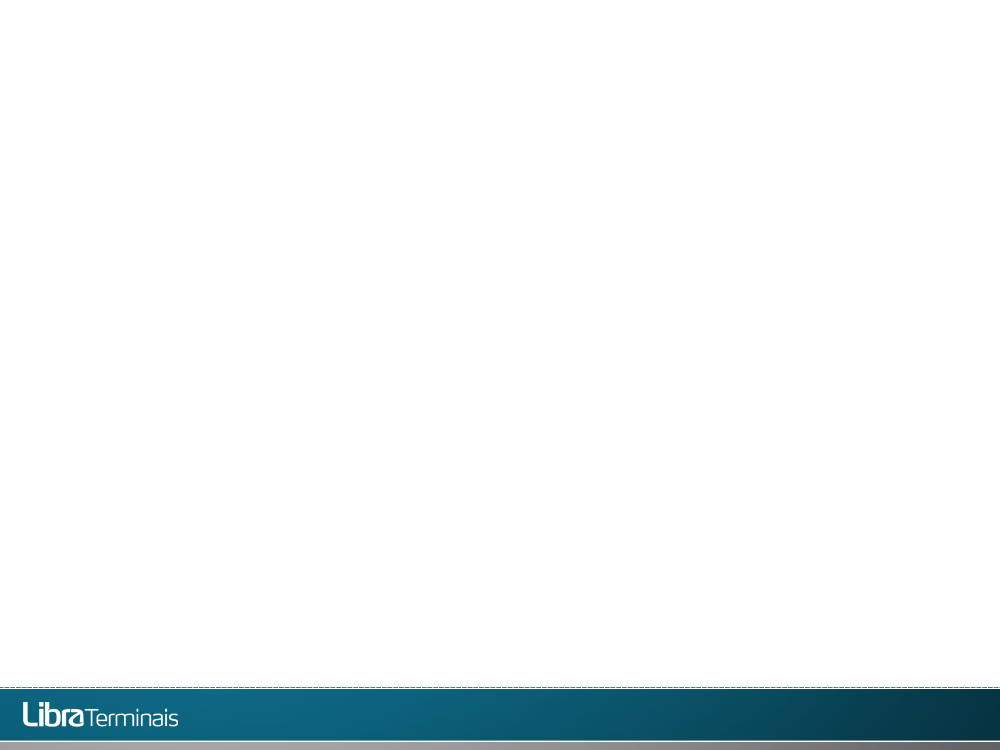 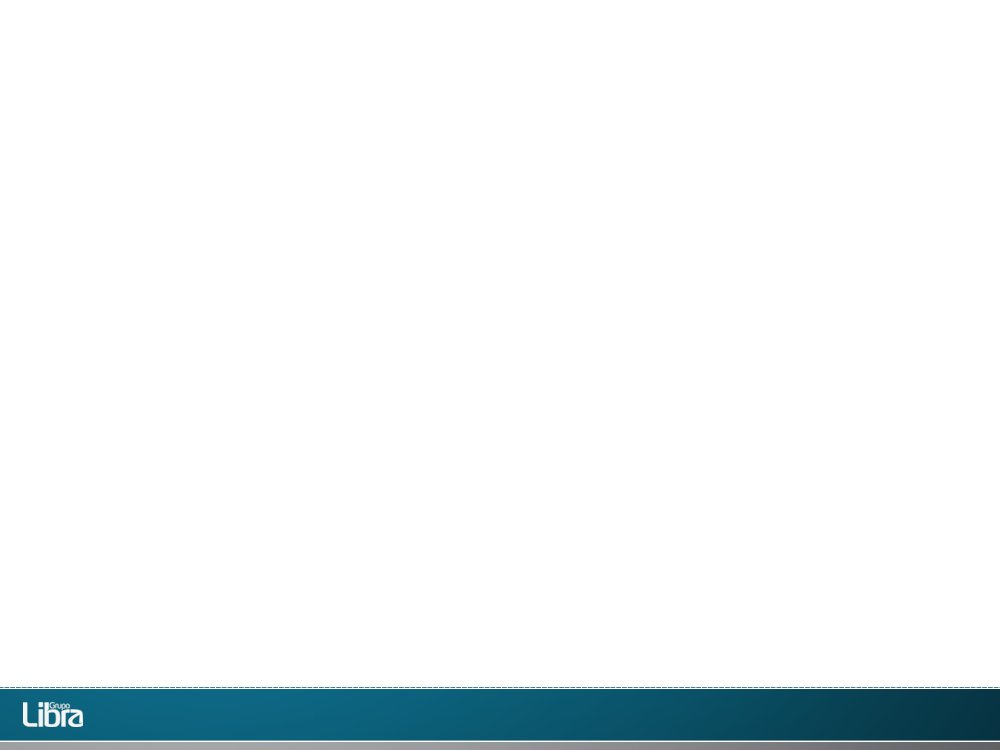 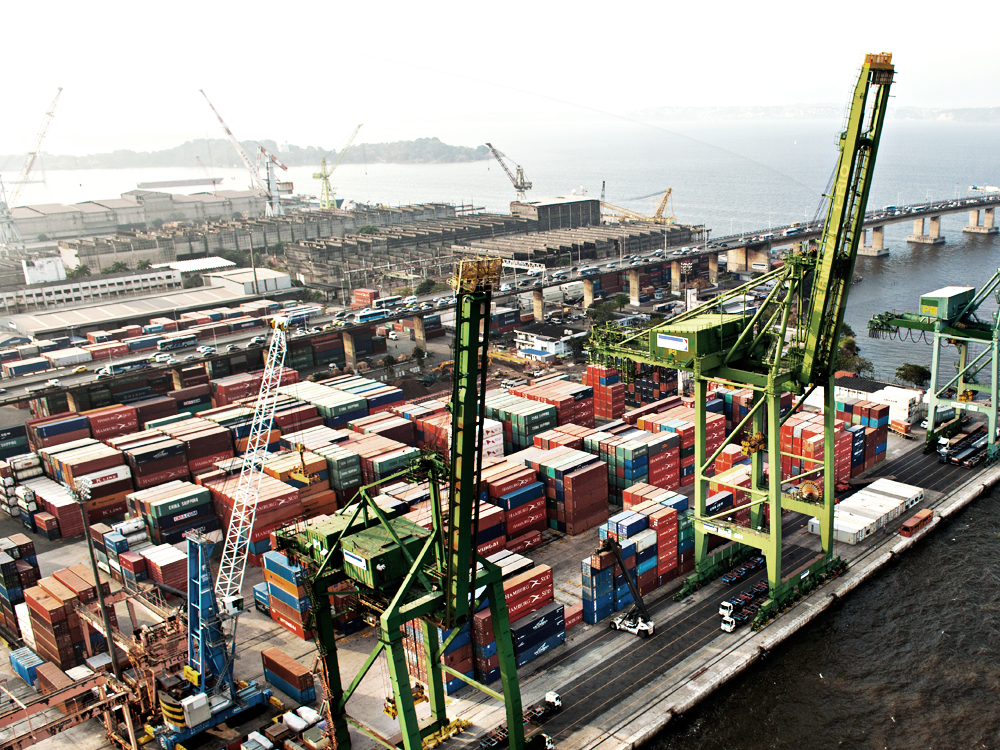 INFRAESTRUTURA – RIO DE JANEIRO
Armazenagem
INFRAESTRUTURA - QUADRO DE ÁREAS
Área Total – 11.687 m² 
Área climatizada - 68 m² 
Armazém – 8.592 m²
Armazenamento de Carga fora do padrão – 4.840 m²
Área de desova - 504 m²
Área de conferência física – 3.391 m²
Área para Segregação de produtos químicos - 432 m²
CAPACIDADE DE RECEBIMENTO
EQUIPAMENTO
Área para segregação de produtos químicos- 320 posições pallets 
Estrutura Porta Paletes – 2.800 posições pallets
Cargas fora do padrão – 1.620 posições pallets
08 Empilhadeiras contrabalançadas- 2,5 ton 
02 Empilhadeiras retrátil – 2,0 ton
01 Empacotadora – 3,0 ton 
03 Balanças – 4,0 ton
04 Contêiner Reefer – 40´´
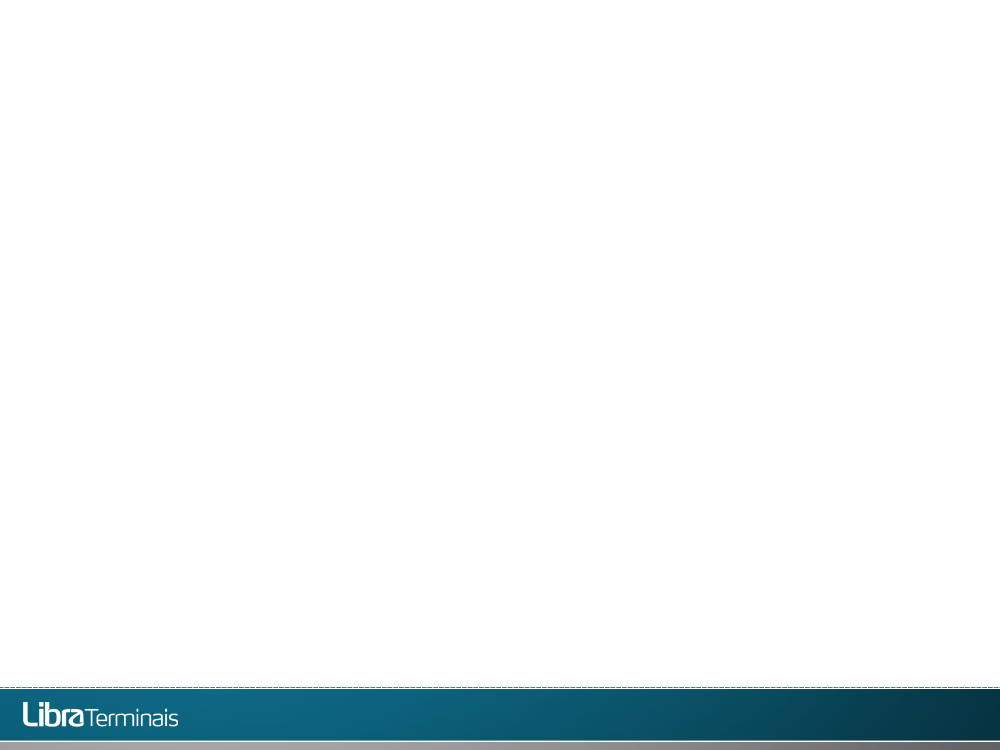 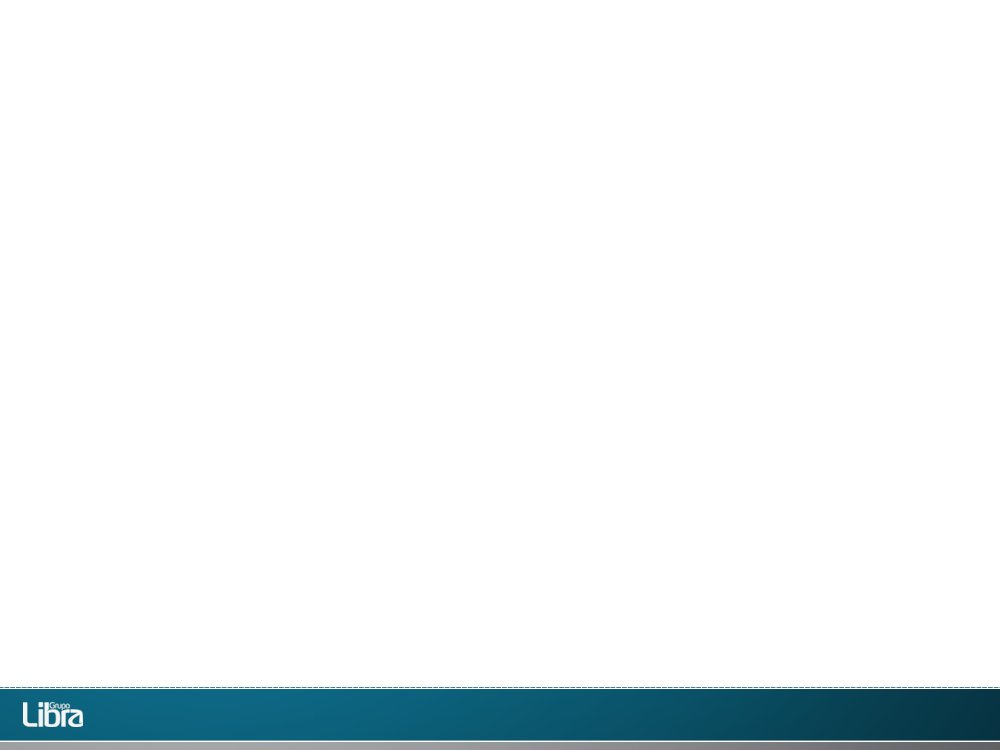 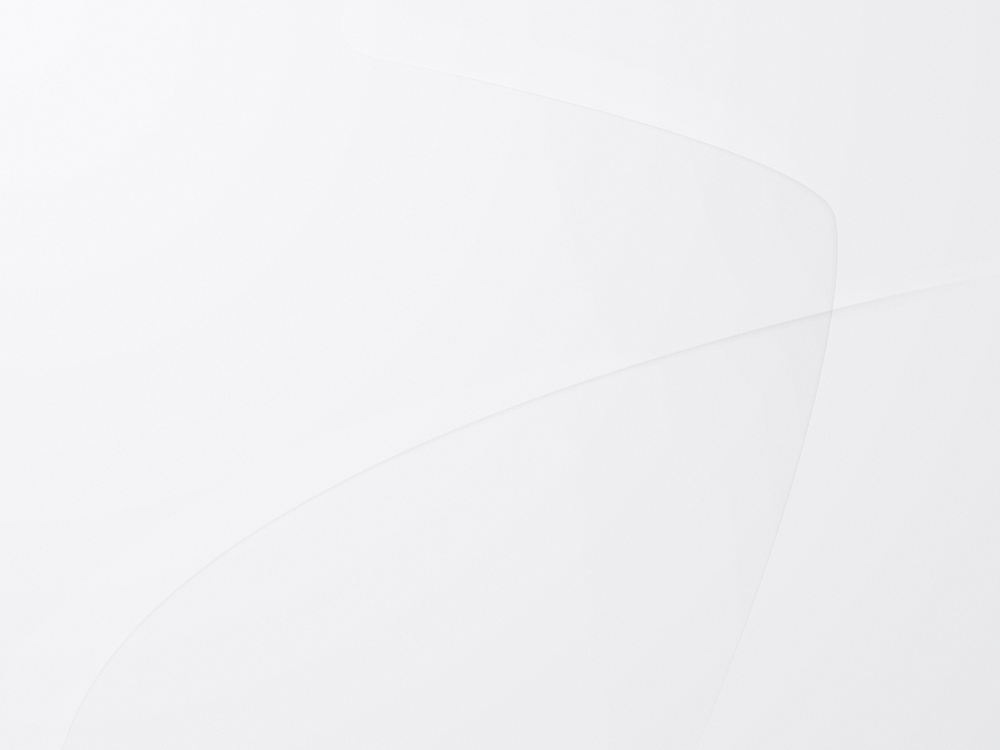 DADOS OPERACIONAIS
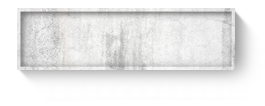 2012
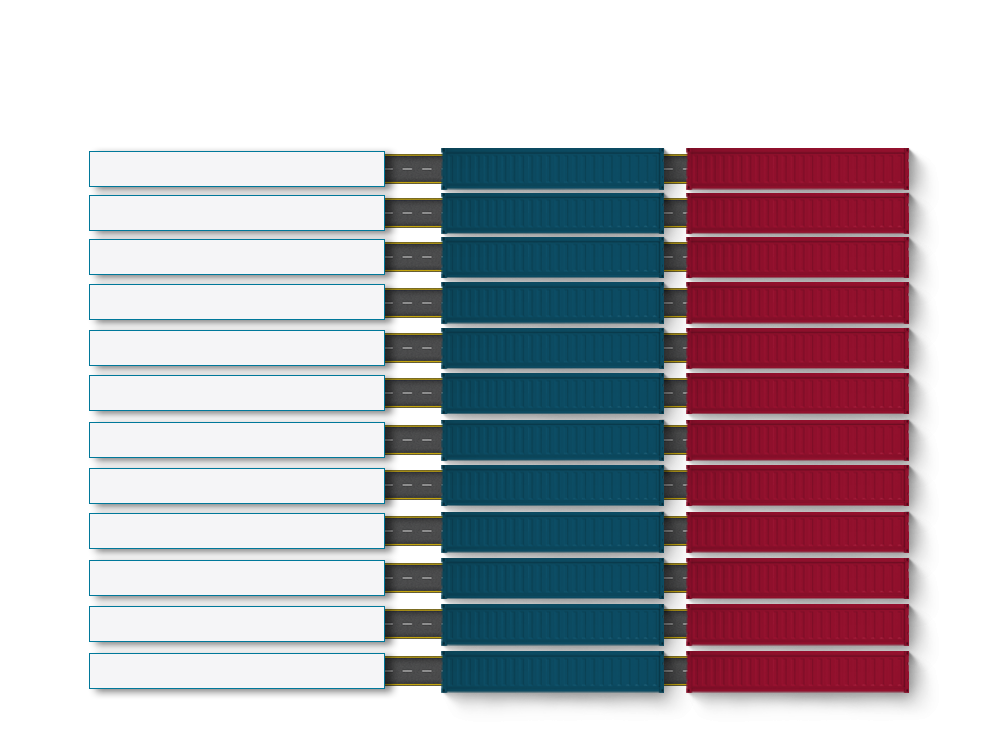 ÁREA total
136 mil m²
136 mil m²
ÁREA alfandegada
545 m
Berço
13 m
Calado
04
Equipamento: PORTAINER
04
Equipamento: RTG
13
Equipamento: Reach Stacker
01
Equipamento: MHC
Capacidade estática
11,2 mil TEU
Capacidade anual dinâmica
315 mil TEU
Movimentação (Unidade)
151 mil
Movimentação (TEU)
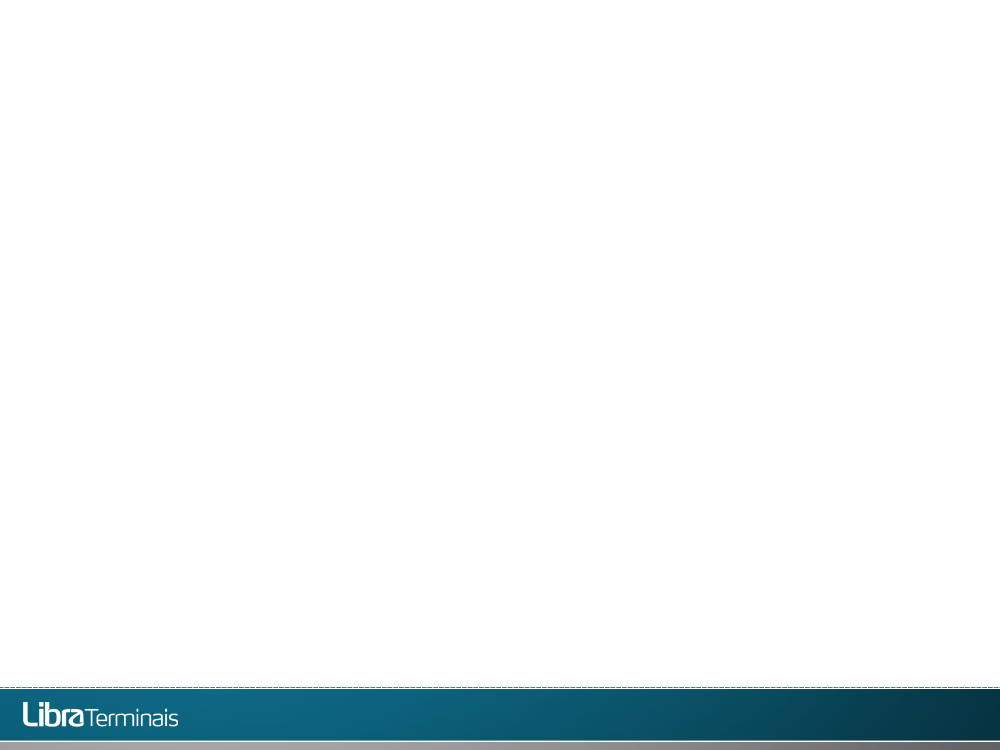 224 mil
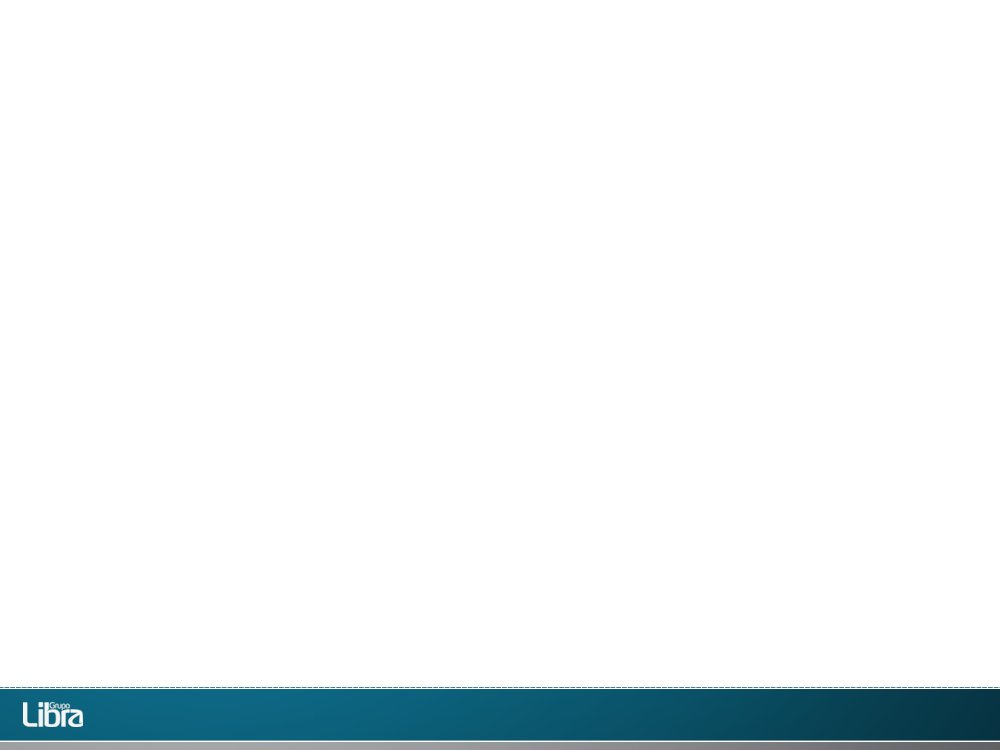 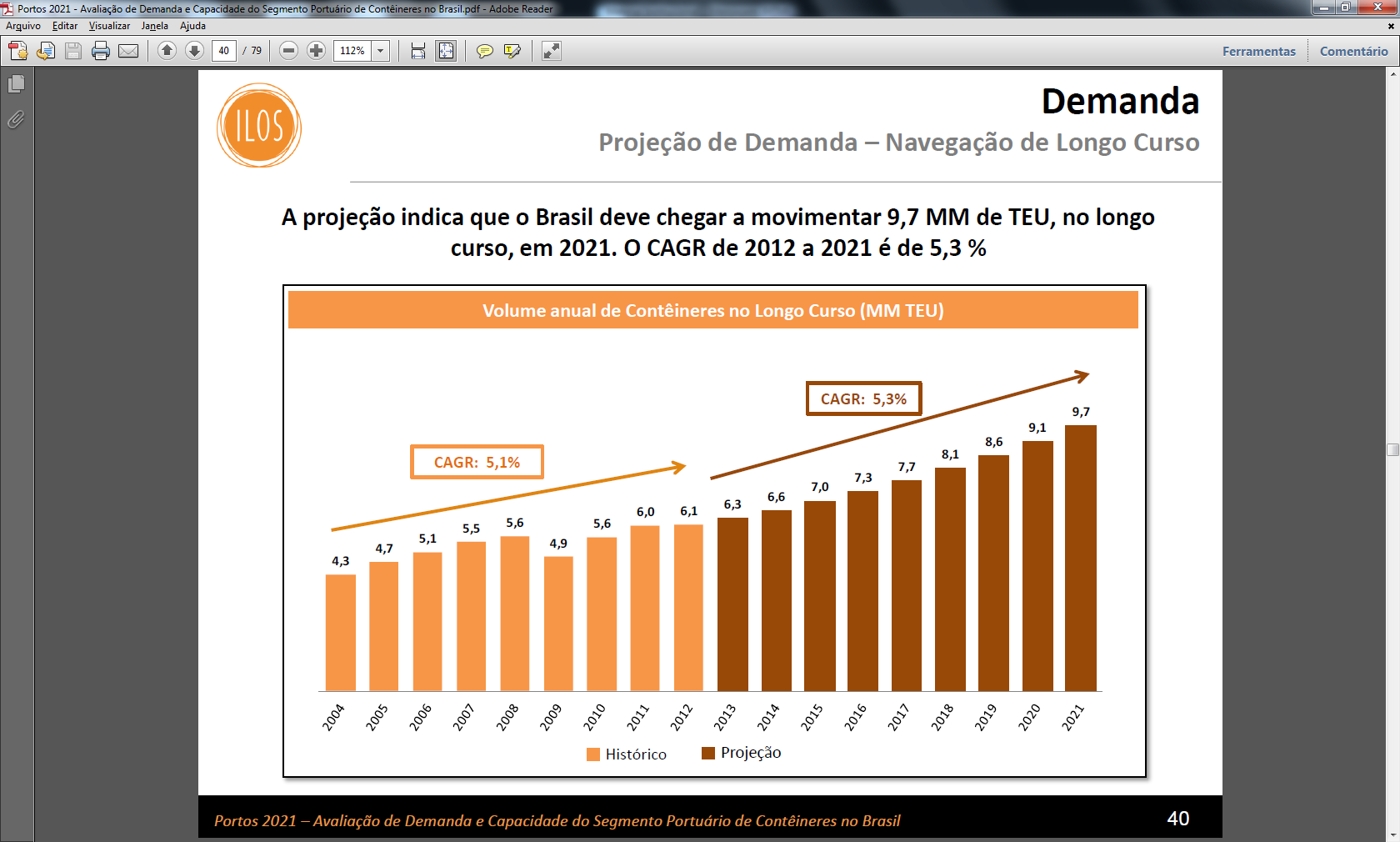 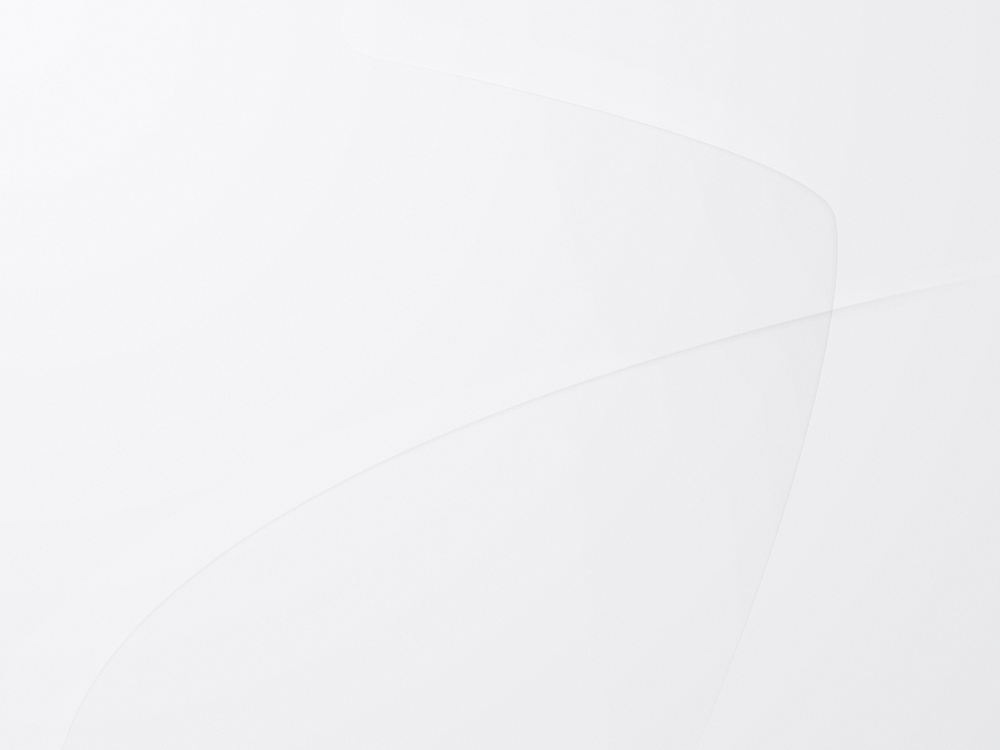 PROJETO DE EXPANSÃO
Visualização das Fases
Dados Operacionais
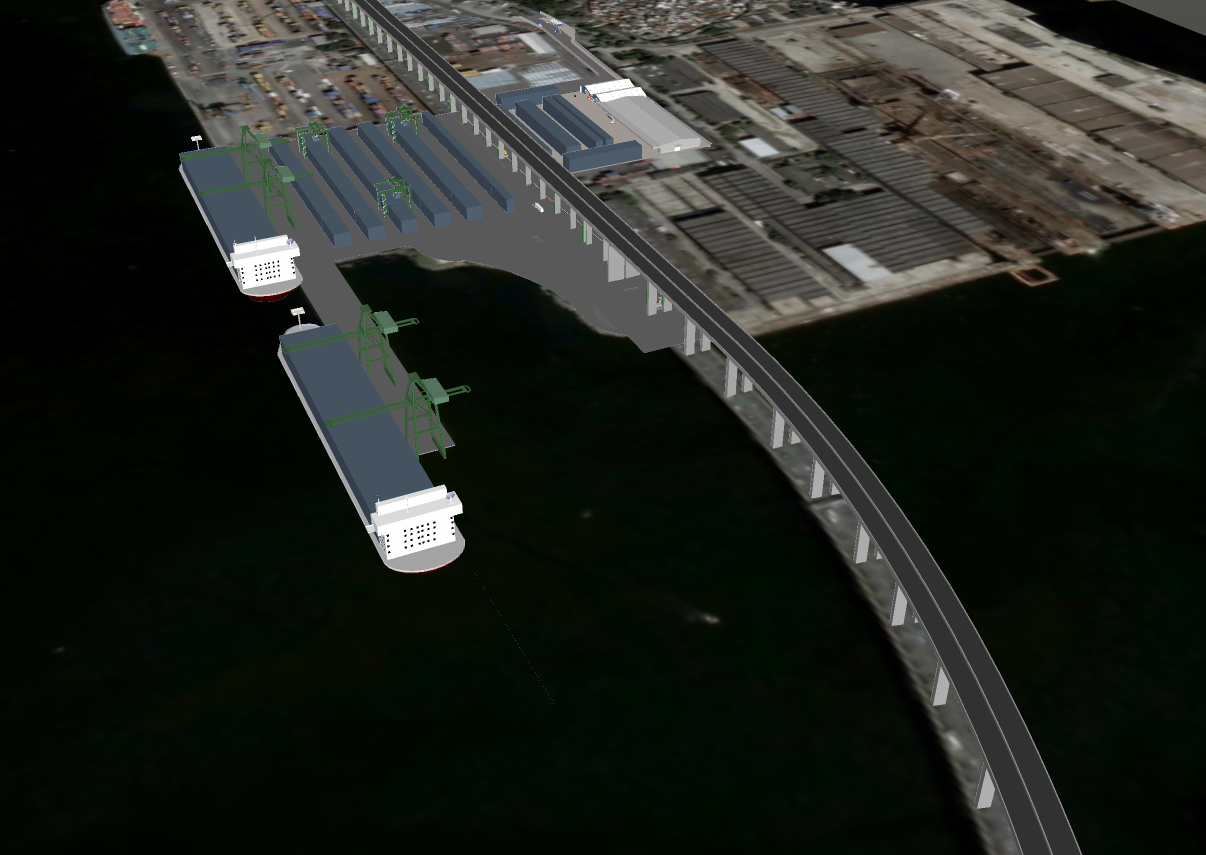 545
136
214¹
665
145
214
665
185
428
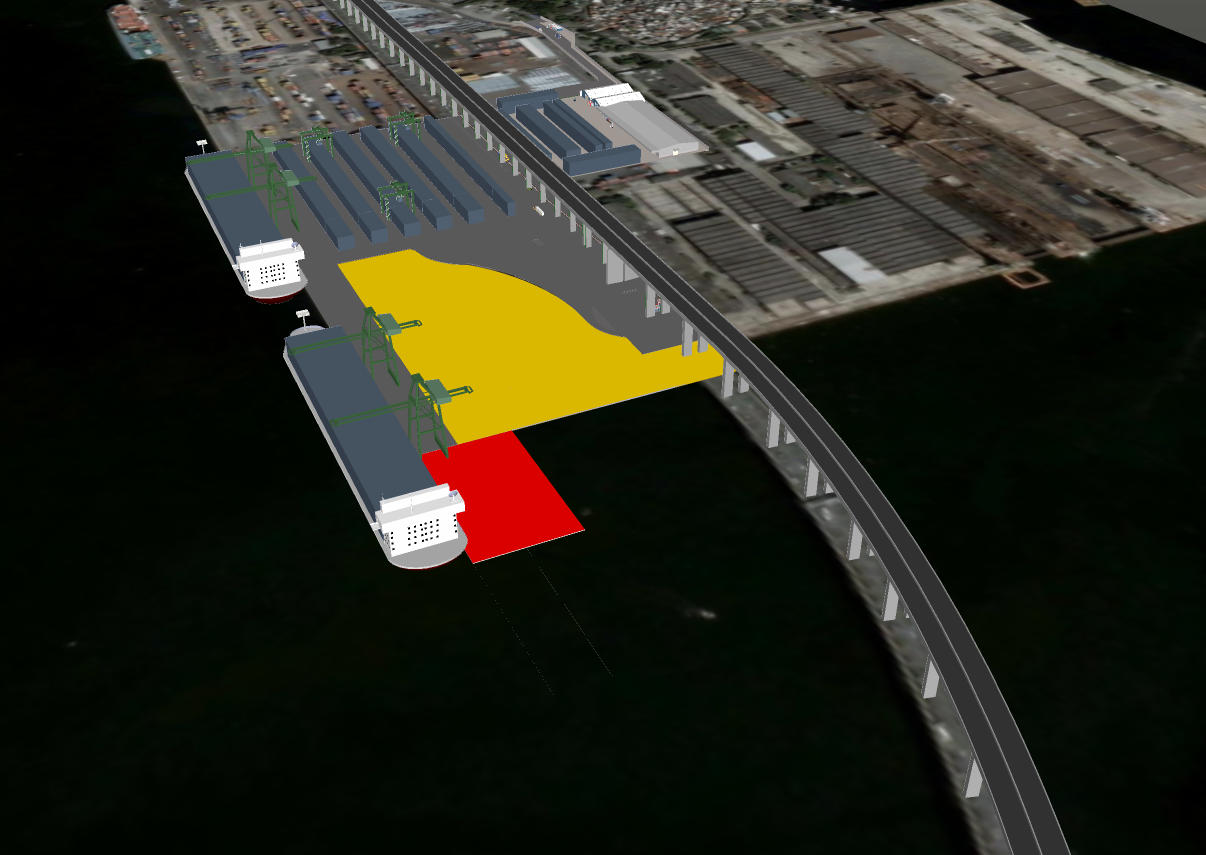 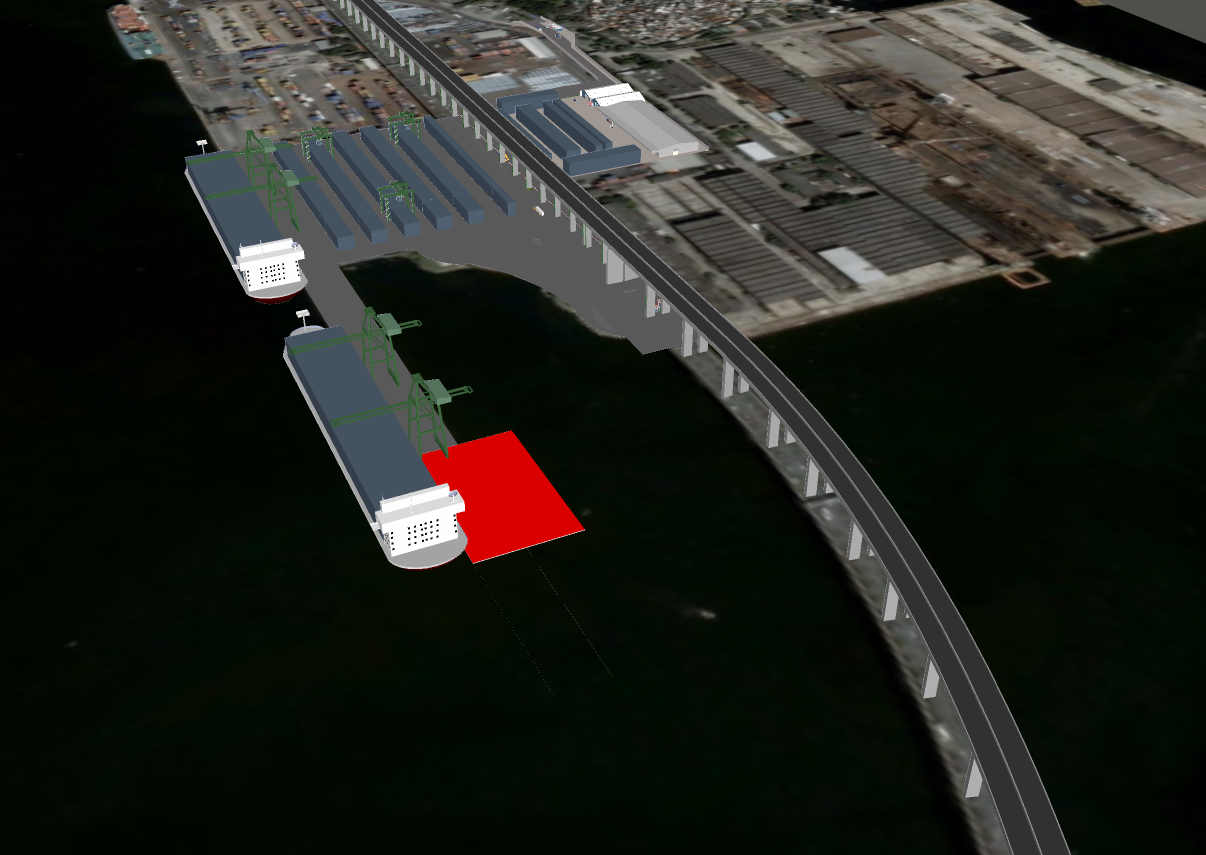 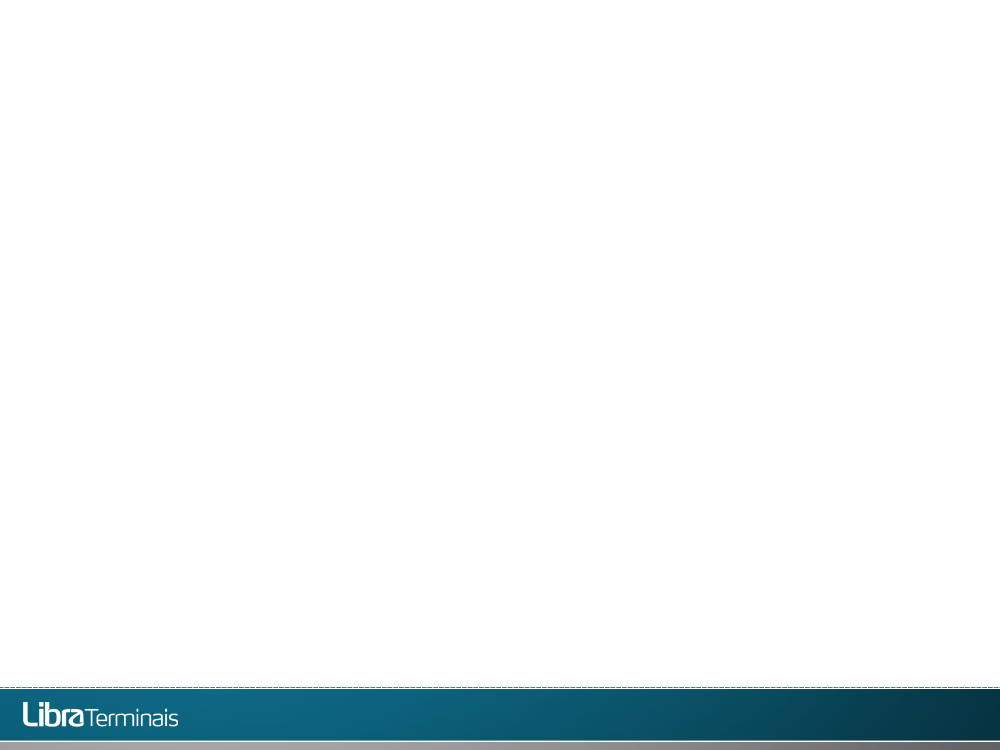 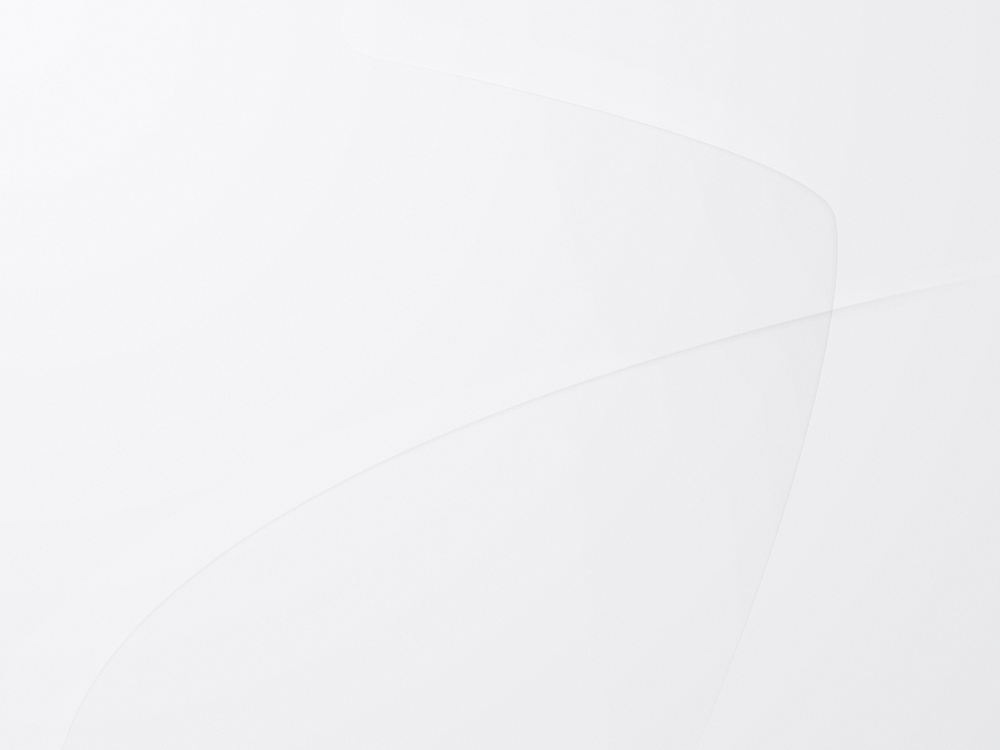 GANHOS OPERACIONAIS
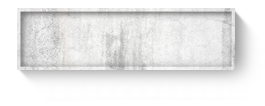 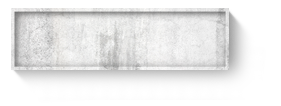 2012
Projeção (2013)
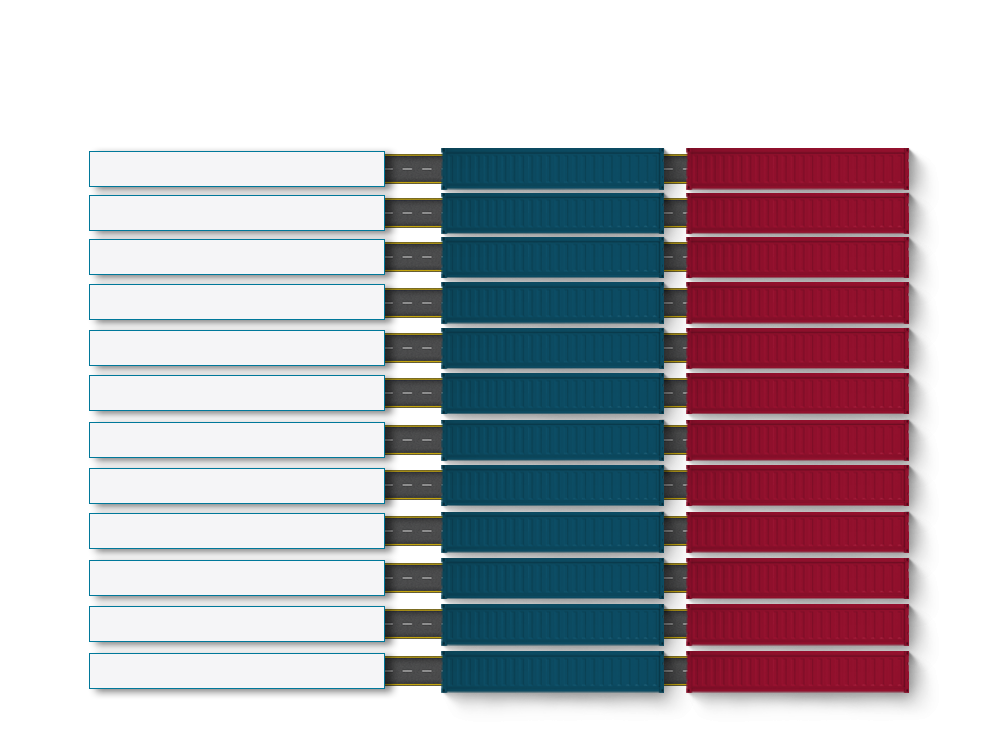 ÁREA total
136 mil m²
185 mil m²
185 mil m²
136 mil m²
ÁREA alfandegada
665 m
545 m
Berço
17 m
13 m
Calado
06
04
Equipamento: PORTAINER
13
04
Equipamento: RTG
06
13
Equipamento: Reach Stacker
01
01
Equipamento: MHC
Capacidade estática
19 mil TEU
11,2 mil TEU
Capacidade anual dinâmica
630 mil TEU
315 mil TEU
Movimentação (Unidade)
151 mil
227 mil
Movimentação (TEU)
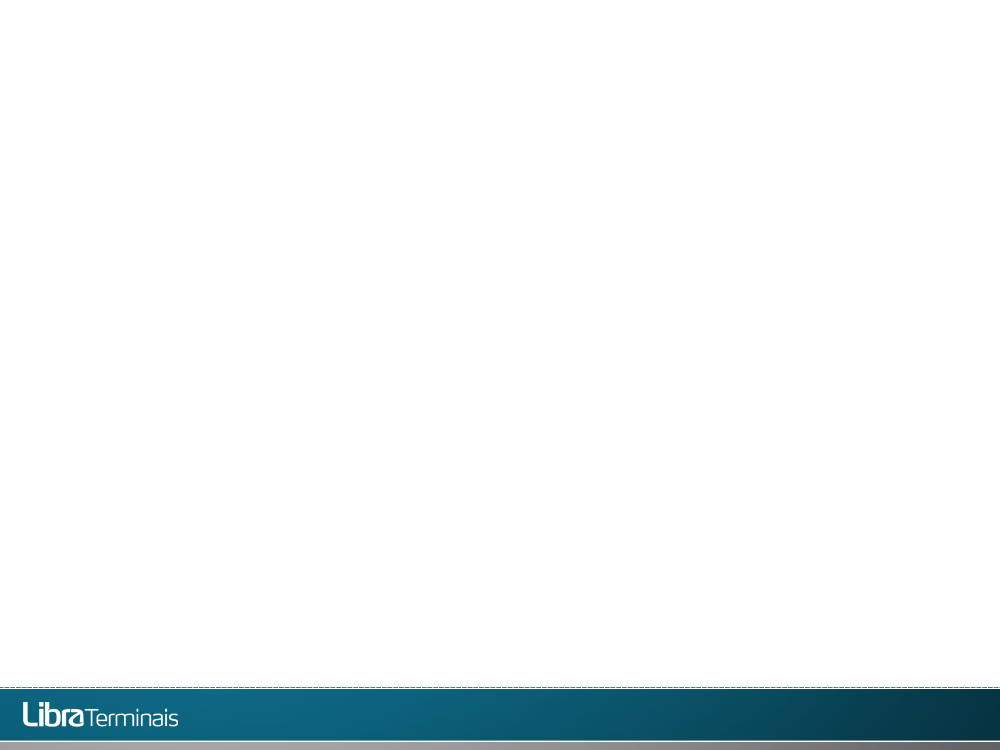 224 mil
364 mil
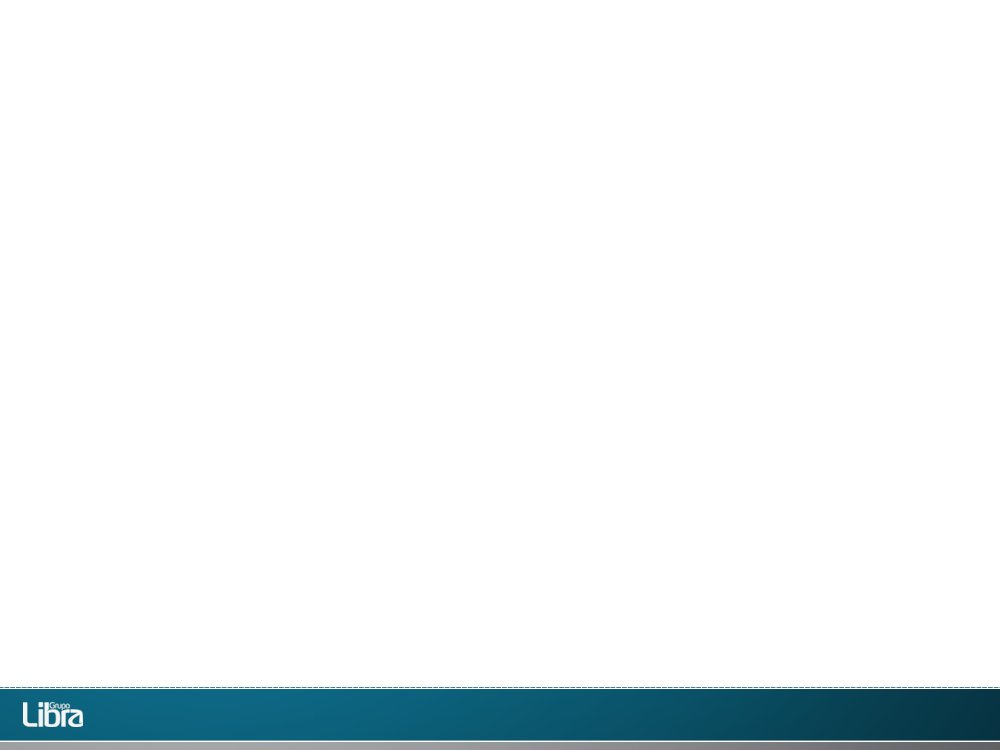 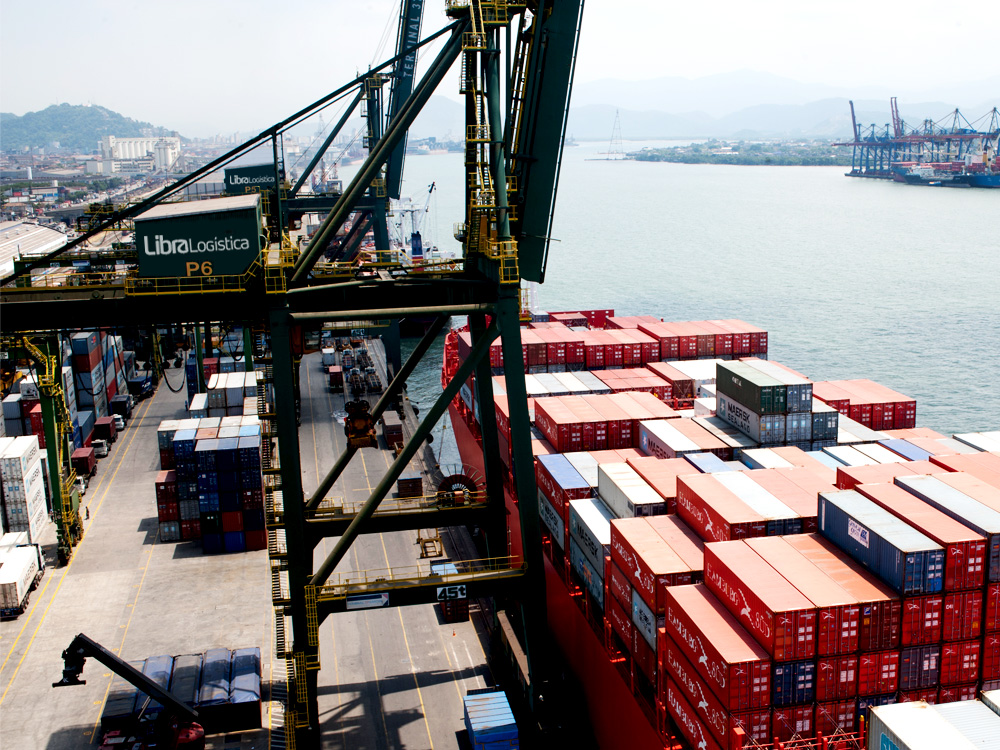 LIBRA TERMINAIS
Santos
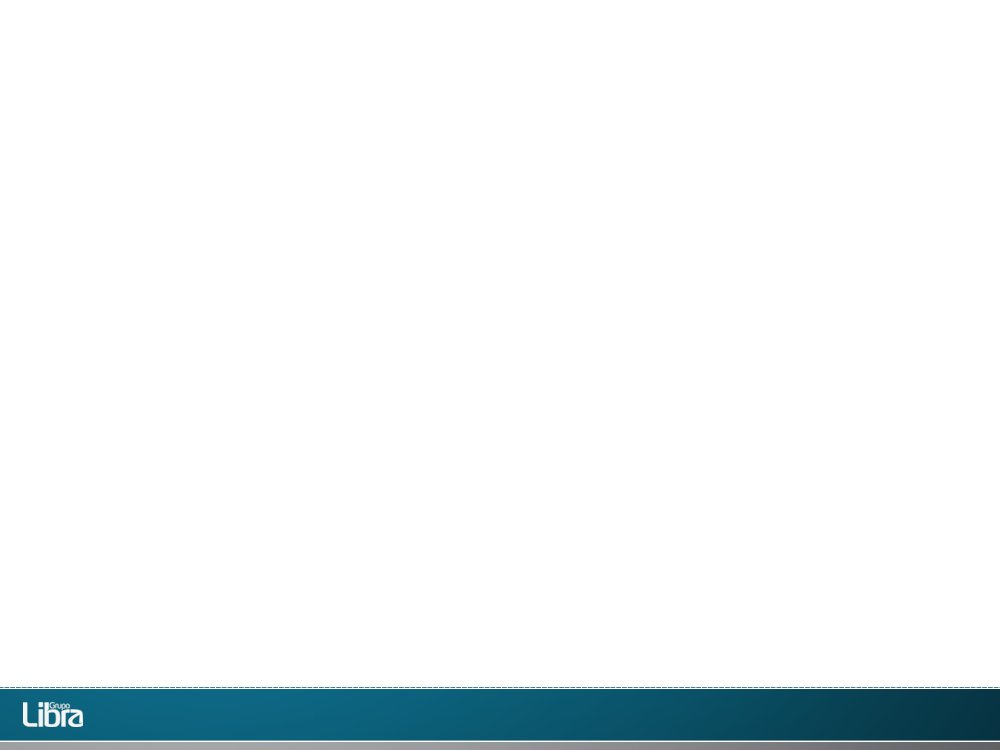 [Speaker Notes: Tratar logo do portêiner.]
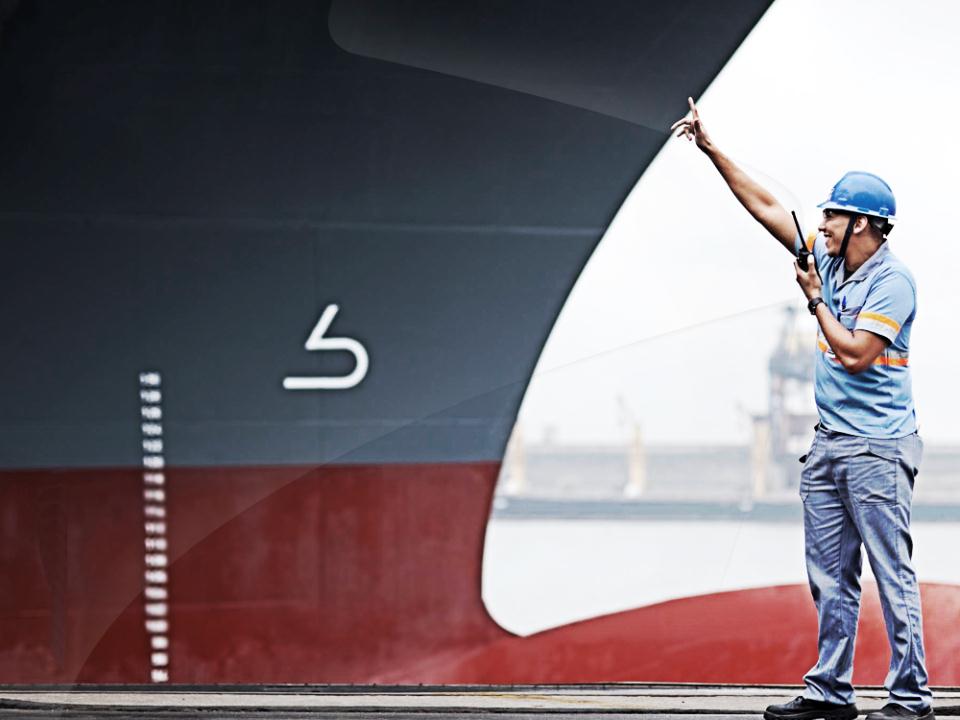 INFRAESTRUTURA – SANTOS
Terminal Portuário
Área total de 155 mil m²,  sendo 
105 mil m² de área alfandegada

Extensão de cais de 1.085 m, com 3 berços 
e calado de 13,3 m

11 portêineres, sendo 6 PÓS-PANAMAX

17 RTG’s e 19 reach stacker

1.200 tomadas para contêineres reefer
Capacidade de monitoramento das operações 
com 238 câmeras instaladas no terminal
Salas exclusivas para a Receita Federal, para os Ministérios da Saúde e da Agricultura e para Despachantes Aduaneiros
Licenças para cargas da ANVISA, Exército e 
Ministério da Agricultura
1º terminal a conseguir a certificação 
ISPS CODE, ISO 9001 e 14001
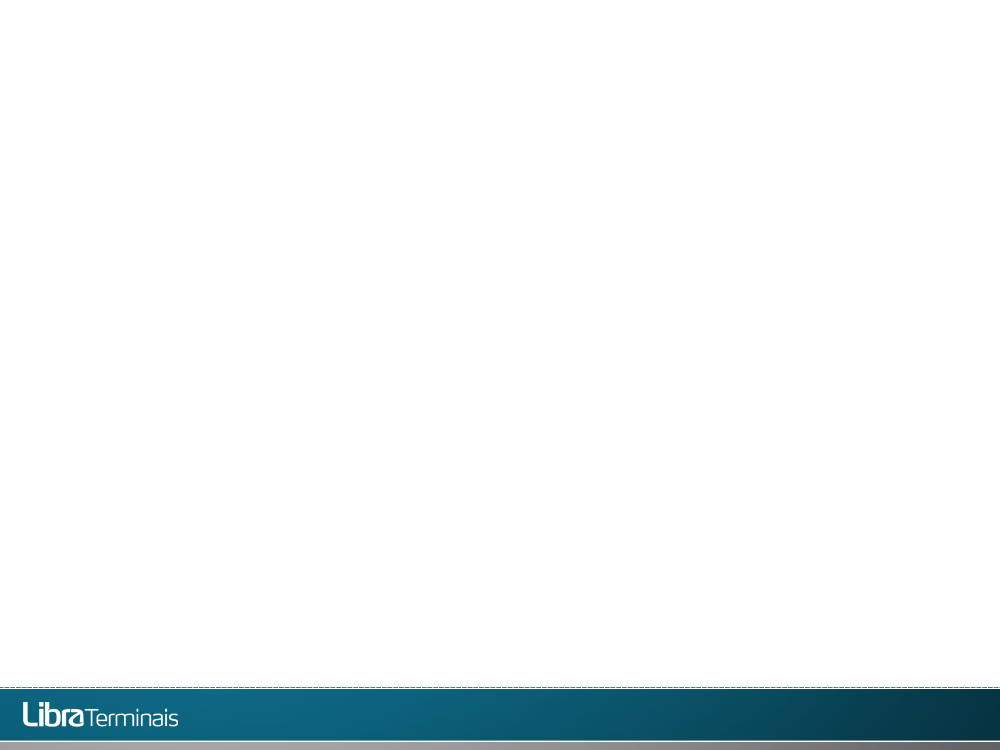 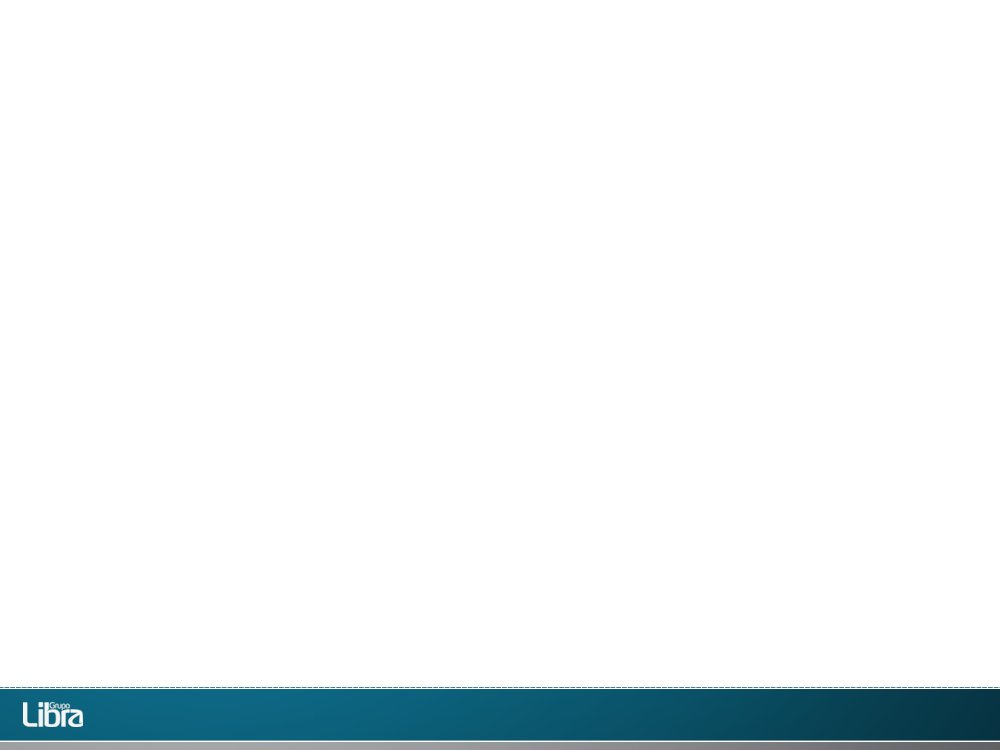 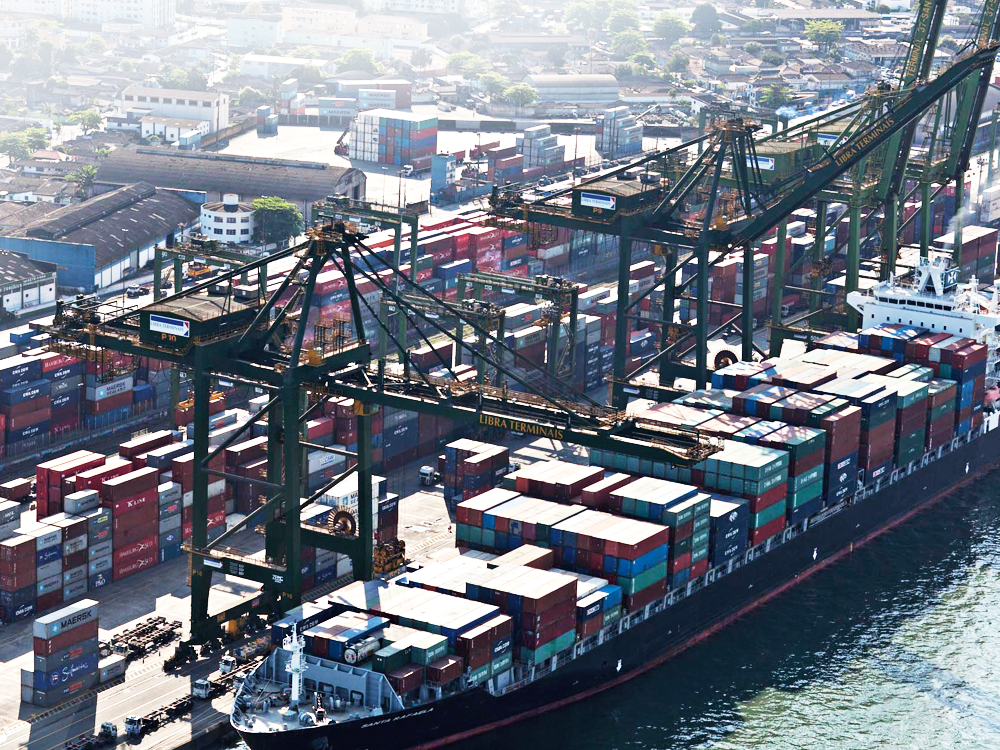 INFRAESTRUTURA – SANTOS
Armazenagem
INFRAESTRUTURA - QUADRO DE ÁREAS
Área Total - 44.098 m2  
Pátio - 31.725,9 m²
Armazém - 11.129 m² 
Armazenamento de Carga fora do padrão - 131 m² 
Área de desova - 1.274 m² 
Área de conferência física - 277 m²
Área para Segregação de produtos químicos - 1.523 m²
Cofre Cargas Gerais - 888,75 m²
Cofre Produtos Controlados - ANVISA - 33,25 m²
CAPACIDADE DE RECEBIMENTO
EQUIPAMENTO
07 Empilhadeiras (GLP): 2,5 / 7 ton
04 Reach Stacker : 45 ton
01 Empacotadora: 03 ton
03 Balanças: 03 ton
01 Balança ANVISA: 50 Kg
02 Contêiner Reefer 20’’: 22 ton
03 Balanças Rodoviárias: 80 ton
04 RTGs: 40 ton
Área para segregação de produtos químicos: 798 posições gaiolas  
Estrutura Porta Paletes: 5087 Posições Paletes 
Cargas fora do padrão: 30 TEUS 
Cofre Cargas Gerais: 1040 posições gaiolas
Cofre Produtos Controlados – ANVISA: 40 posições gaiolas
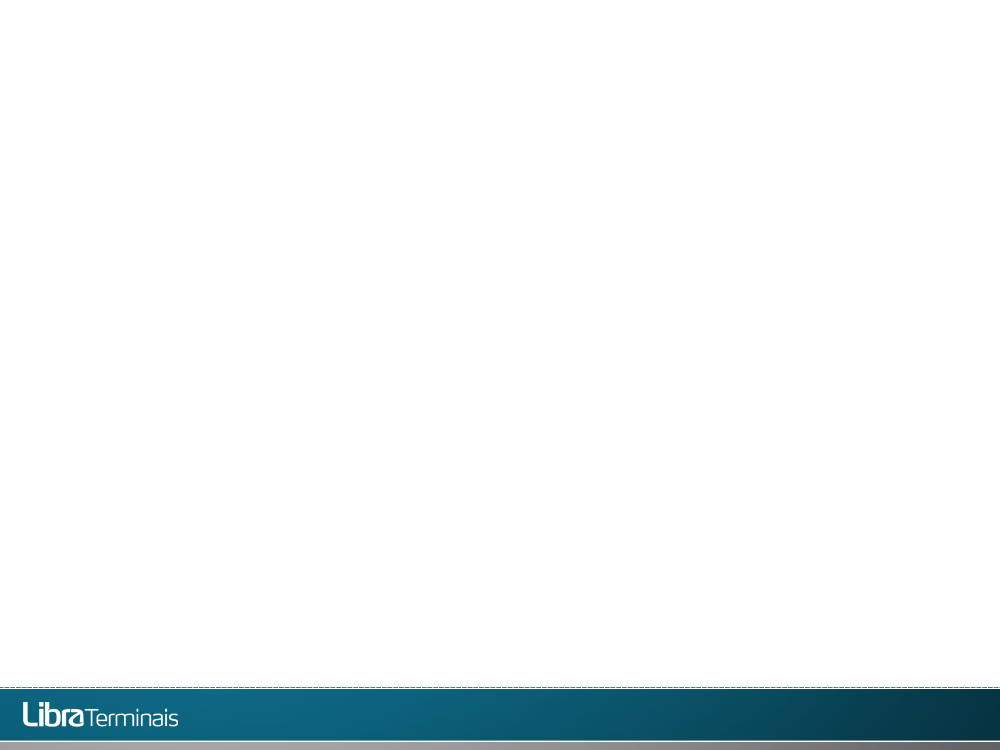 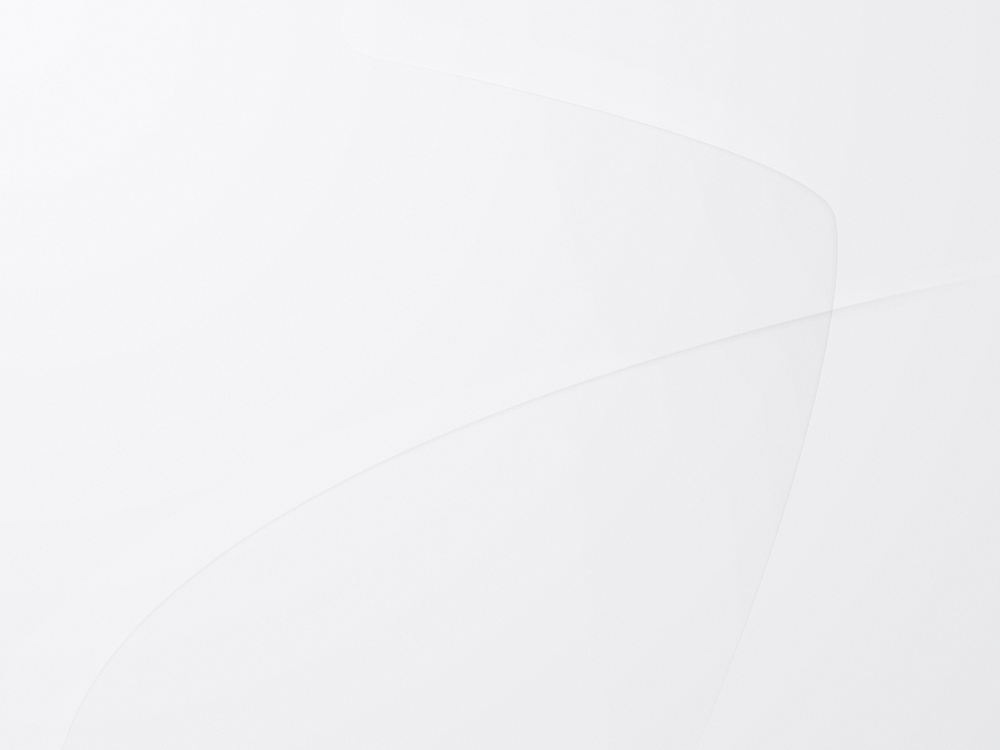 GANHOS OPERACIONAIS
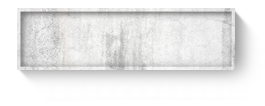 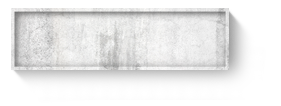 2012
Projeção (2015)
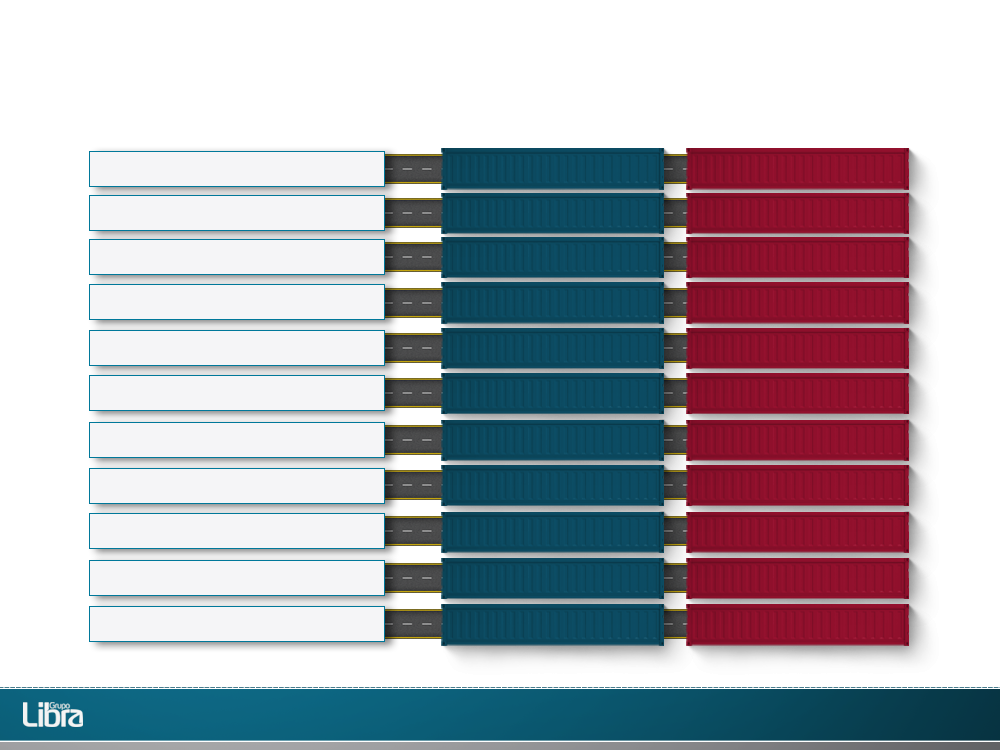 ÁREA total
155mil m²
232mil m²
ÁREA alfandegada
105mil m²
232mil m²
Berço
1.085 m
1.440 m
13,5 m
17 m
Calado
11
13
Equipamento: PORTAINER
17
40
Equipamento: RTG
Equipamento: Reach Stacker
19
10
11,1mil TEU
22,3 mil TEU
Capacidade estática
Capacidade anual dinâmica
1,4 milhão TEU
2,1 milhões TEU
679 mil
Movimentação (Unidade)
498 mil
Movimentação (TEU)
803 mil
1,1 milhão
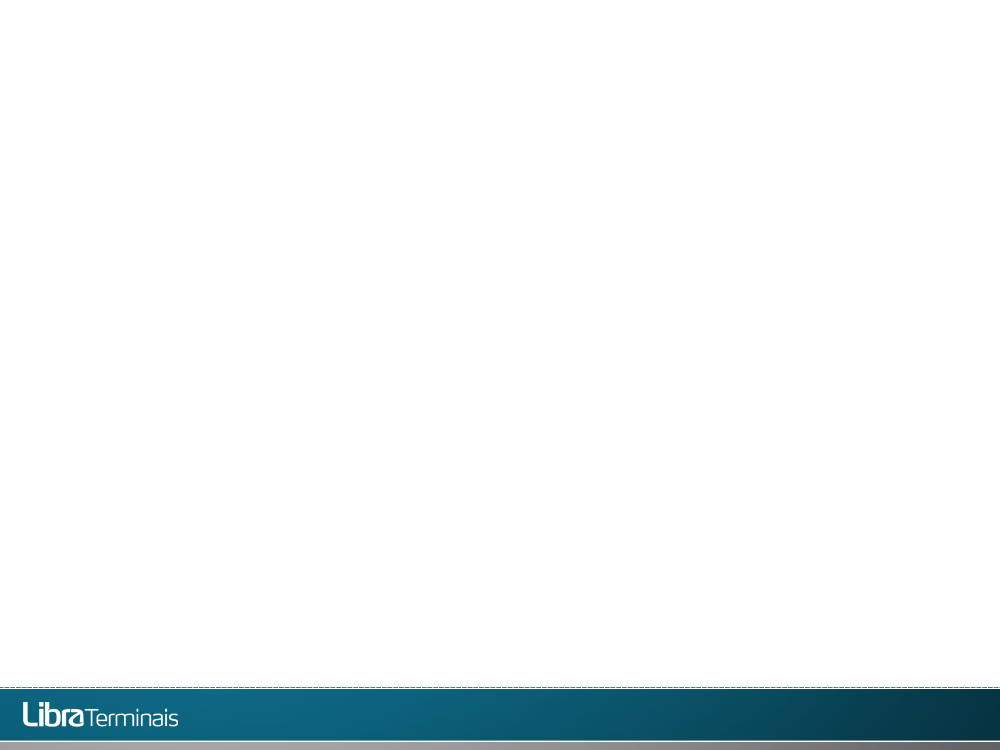 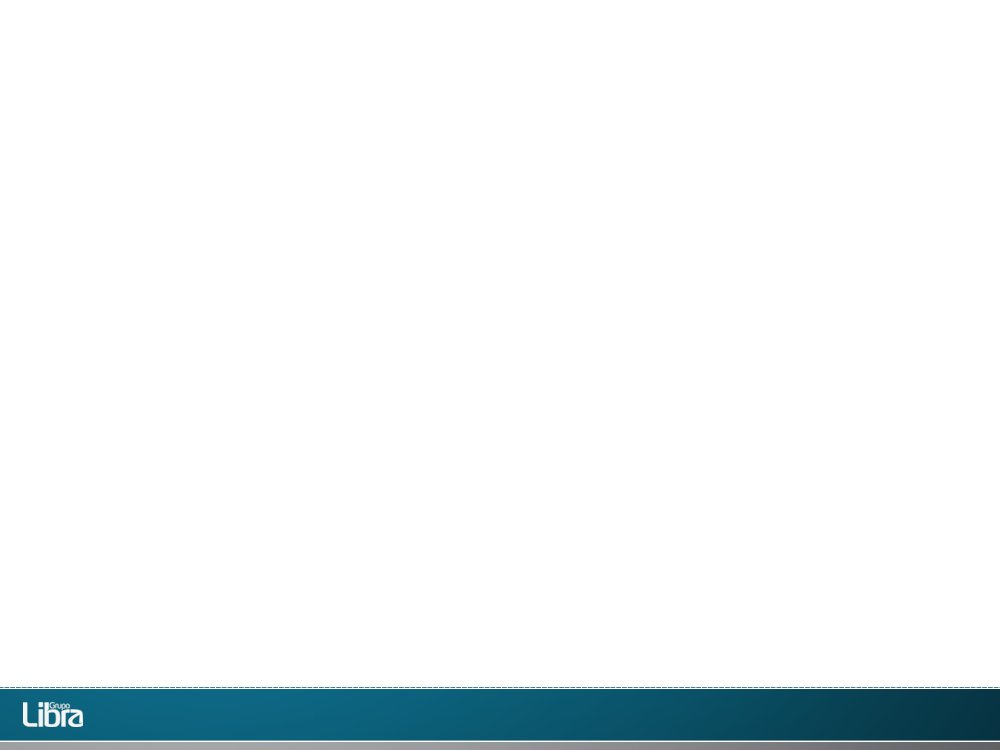